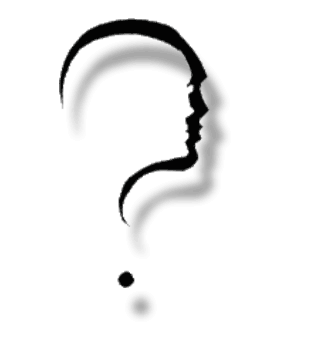 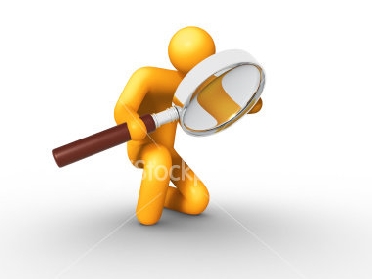 لعبة الألغاز
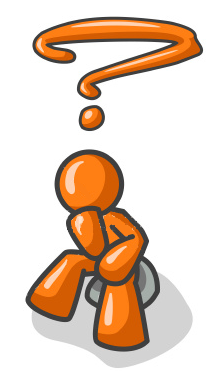 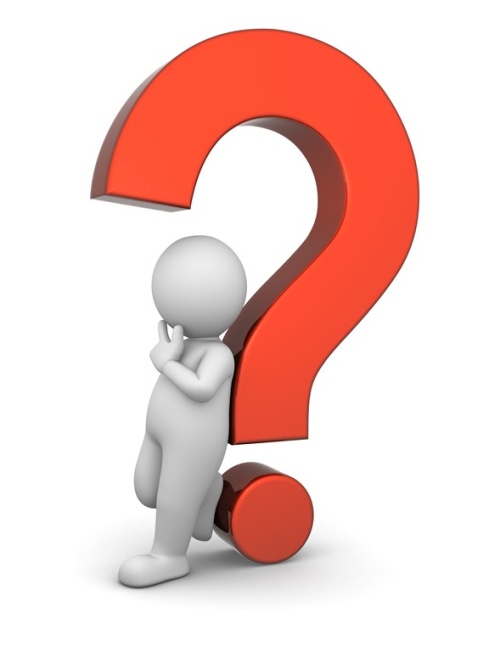 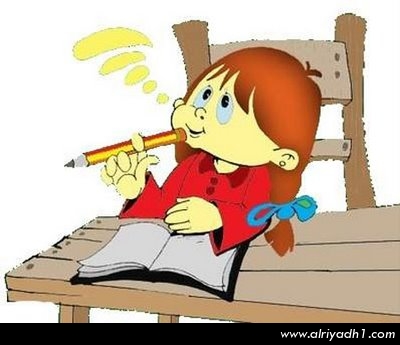 أهلًا و سَهلًا بِكُم في 
لُعْبَة الألْغازِ
ث
ت
ب
أ
د
خ
ح
ج
س
ز
ر
ذ
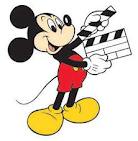 ط
ض
ص
ش
ف
غ
ع
ظ
م
ل
ك
ق
أُنْظُرْ إِلى تَعْليماتِ اللُعْبَةِلِنَبْدَأَ بِاللَعِبِ.
ي
و
هـ
ن
ء
لتربح اللعبة سر حسب التعليمات
في كُل مَرْحَلَةٍ تَنْتَظِرُكَ أُحْجِيَة (مَنْ أنا) يَجِبْ عَلَيْكَ قِراءَة الأُحْجِيَة ومَعْرِفَة عَمّن تَتَحَدَثْ.
 عَلَيْكَ اخْتِيارُ حُروفِ الإِجابَةِ والضَغْطُ عَلى الحُروفِ حَرْفًا تِلْوَ الآخرِ.
 لِتحديد الحَرْفِ الذي اخْتَرْتَهُ، حَرِّكِ الفَأرَةَ إلى الحَرْفِ وانْتَظِر حَتى تَتَحَوَلَ إِشارَةُ السَهْمِ        إلى إشارَة اليَدِ        .
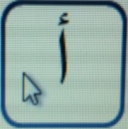 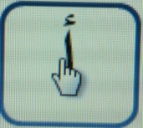 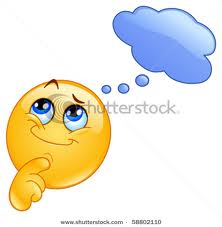 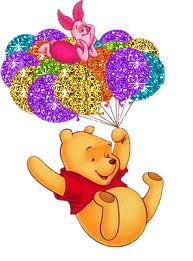 إِنْ أَخْطَأْتَ فَسَتَظْهَرُ لَكَ (إِجابَة خاطِئَة) فَلا تَيْأَس وَحاوِلْ مَرَةً أُخْرى.
 عِنْدَما تَنْتَهي مِن الإِجابَةِ، اضْغَطْ على كَلِمَة (اِنْتَهَيْت).
وَاِنْ نَجَحْتَ فَسَتَنْتَقِل لِلمَرْحَلَةِ التي تَليها.
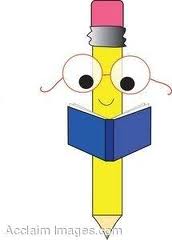 المرحلة الأولى
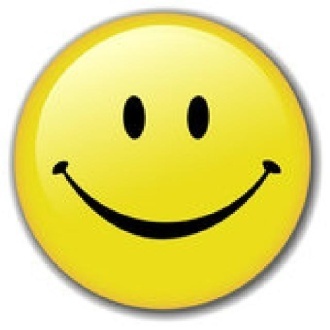 بالتوفيق
هل أنت مستعد لتبدأ اللعبة؟
إنطلق
3
2
1
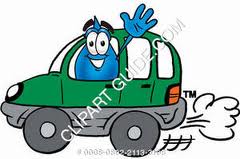 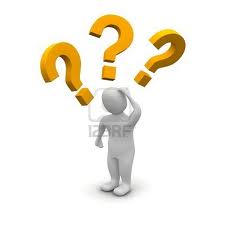 ث
ت
ب
أ
د
خ
ح
ج
س
ز
ر
ذ
ط
ض
ص
ش
ف
غ
ع
ظ
م
ل
ك
ق
يَتَكَوَنُ جِسْمُ الإنْسانِ مِن مَعادِنَ وَبروتينات وكَرْبوهَيْدرات وفيتاميناتٍ وَدُهون وَمادةٍ اُخرى يجب عليك معرفتها، وَلِكَي نُسَهِلَ الأمْر عَلَيْك فَجِسْم الإنْسانِ يَحْوي  هذه المادةَ بِنِسْبَة 70%.
ي
و
هـ
ن
ء
ث
ت
ب
أ
د
خ
ح
ج
س
ز
ر
ذ
م
ط
ض
ص
ش
ف
غ
ع
ظ
يَتَكَوَنُ جِسْمُ الإنْسانِ مِن مَعادِنَ وَبروتينات وكَرْبوهَيْدرات وفيتاميناتٍ وَدُهون وَمادةٍ اُخرى يجب عليك معرفتها، وَلِكَي نُسَهِلَ الأمْر عَلَيْك فَجِسْم الإنْسانِ يَحْوي  هذه المادةَ بِنِسْبَة 70% .
م
ل
ك
ق
ي
و
هـ
ن
ء
ث
ت
ب
أ
د
خ
ح
ج
س
ز
ر
ذ
ا
ط
ض
ص
ش
ف
غ
ع
ظ
يَتَكَوَنُ جِسْمُ الإنْسانِ مِن مَعادِنَ وَبروتينات وكَرْبوهَيْدرات وفيتاميناتٍ وَدُهون وَمادةٍ اُخرى يجب عليك معرفتها وَلِكَي نُسَهِلَ الأمْر عَلَيْك فَجِسْم الإنْسانِ يَحْوي  هذه المادةَ بِنِسْبَة 70%.
م
ل
ك
ق
ي
و
هـ
ن
ء
ث
ت
ب
أ
د
خ
ح
ج
س
ز
ر
ذ
ء
ط
ض
ص
ش
ف
غ
ع
ظ
م
ل
ك
ق
يَتَكَوَنُ جِسْمُ الإنْسانِ مِن مَعادِنَ وَبروتينات وكَرْبوهَيْدرات وفيتاميناتٍ وَدُهون وَمادةٍ اُخرى يجب عليك معرفتها، وَلِكَي نُسَهِلَ الأمْر عَلَيْك فَجِسْم الإنْسانِ يَحْوي  هذه المادةَ بِنِسْبَة 70% ؟
ي
و
هـ
ن
ء
ث
ت
ب
أ
د
خ
ح
ج
س
ز
ر
ذ
ا
م
ط
ض
ص
ش
ف
غ
ع
ظ
م
ل
ك
ق
يَتَكَوَنُ جِسْمُ الإنْسانِ مِن مَعادِنَ وَبروتينات وكَرْبوهَيْدرات وفيتاميناتٍ وَدُهون وَمادةٍ اُخرى يجب عليك معرفتها، وَلِكَي نُسَهِلَ الأمْر عَلَيْك فَجِسْم الإنْسانِ يَحْوي  هذه المادةَ بِنِسْبَة 70% ؟
ي
و
هـ
ن
ء
ث
ت
ب
أ
د
خ
ح
ج
س
ز
ر
ذ
ء
م
ط
ض
ص
ش
ف
غ
ع
ظ
يَتَكَوَنُ جِسْمُ الإنْسانِ مِن مَعادِنَ وَبروتينات وكَرْبوهَيْدرات وفيتاميناتٍ وَدُهون وَمادةٍ اُخرى يجب عليك معرفتها، وَلِكَي نُسَهِلَ الأمْر عَلَيْك فَجِسْم الإنْسانِ يَحْوي  هذه المادةَ بِنِسْبَة 70% ؟
م
ل
ك
ق
ي
و
هـ
ن
ء
ث
ت
ب
أ
د
خ
ح
ج
س
ز
ر
ذ
ء
ا
ط
ض
ص
ش
ف
غ
ع
ظ
م
ل
ك
ق
يَتَكَوَنُ جِسْمُ الإنْسانِ مِن مَعادِنَ وَبروتينات وكَرْبوهَيْدرات وفيتاميناتٍ وَدُهون وَمادةٍ اُخرى يجب عليك معرفتها وَلِكَي نُسَهِلَ الأمْر عَلَيْك فَجِسْم الإنْسانِ يَحْوي  هذه المادةَ بِنِسْبَة 70% ؟
ي
و
هـ
ن
ء
ث
ت
ب
أ
إنتهيت
د
خ
ح
ج
س
ز
ر
ذ
ء
ا
م
ط
ض
ص
ش
ف
غ
ع
ظ
م
ل
ك
ق
يَتَكَوَنُ جِسْمُ الإنْسانِ مِن مَعادِنَ وَبروتينات وكَرْبوهَيْدرات وفيتاميناتٍ وَدُهون وَمادةٍ اُخرى يجب عليك معرفتها وَلِكَي نُسَهِلَ الأمْر عَلَيْك فَجِسْم الإنْسانِ يَحْوي  هذه المادةَ بِنِسْبَة 70% ؟
ي
و
هـ
ن
ء
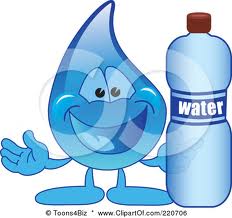 ث
ت
ب
أ
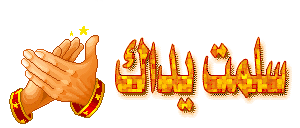 د
خ
ح
ج
س
ز
ر
ذ
انتقل للمرحلة التالية
ء
ا
م
ط
ض
ص
ش
مـاء
ف
غ
ع
ظ
م
ل
ك
ق
يَتَكَوَنُ جِسْمُ الإنْسانِ مِن مَعادِنَ وَبروتينات وكَرْبوهَيْدرات وفيتاميناتٍ وَدُهون وَمادةٍ اُخرى يجب عليك معرفتها وَلِكَي نُسَهِلَ الأمْر عَلَيْك فَجِسْم الإنْسانِ يَحْوي  هذه المادةَ بِنِسْبَة 70%.
ي
و
هـ
ن
ء
حاول مرة أخرى
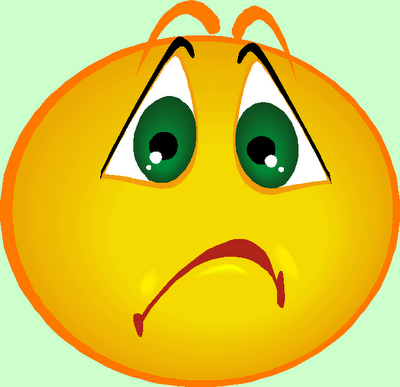 إجابة خاطئة
حاول مرة أخرى
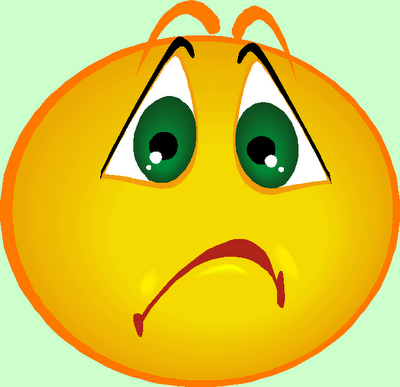 إجابة خاطئة
حاول مرة أخرى
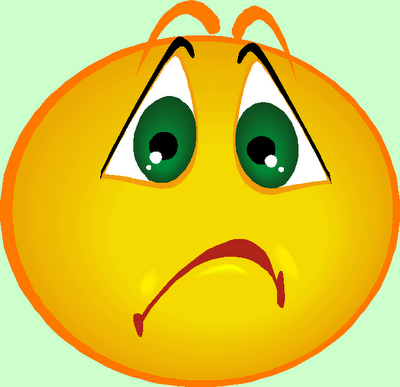 إجابة خاطئة
حاول مرة أخرى
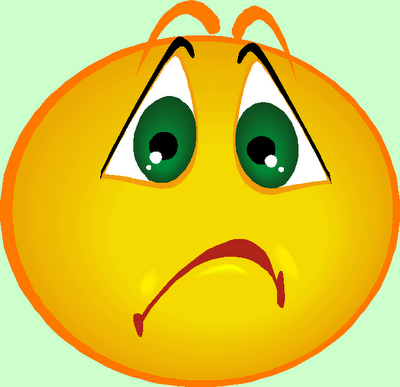 إجابة خاطئة
حاول مرة أخرى
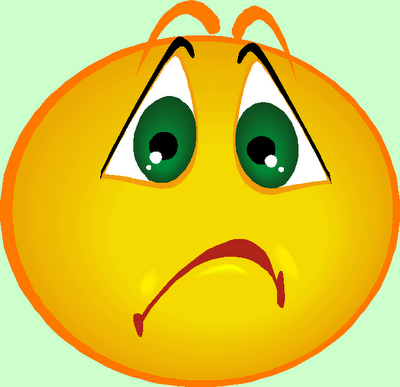 إجابة خاطئة
حاول مرة أخرى
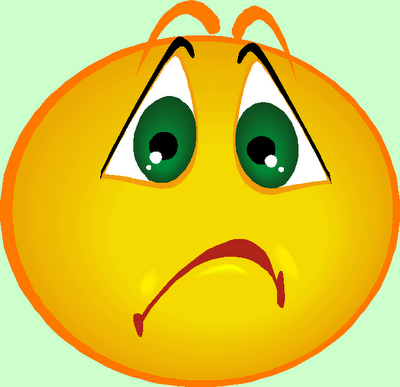 إجابة خاطئة
المرحلة الثانية
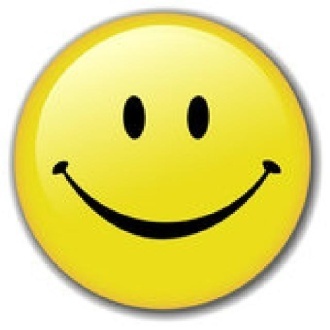 بالتوفيق
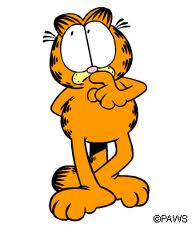 ث
ت
ب
أ
د
خ
ح
ج
س
ز
ر
ذ
أ
لـ
ط
ض
ص
ش
ف
غ
ع
ظ
م
ل
ك
ق
يَتَجَمَعُ الطَعامُ في عُضْوٍ يُسَمى ...
ي
و
هـ
ن
ء
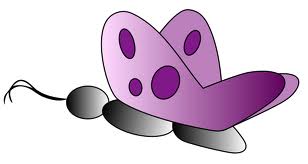 ث
ت
ب
أ
د
خ
ح
ج
س
ز
ر
ذ
أ
م
لـ
ط
ض
ص
ش
ف
غ
ع
ظ
م
ل
ك
ق
يَتَجَمَعُ الطَعامُ في عُضْوٍ يُسَمى ..
ي
و
هـ
ن
ء
ث
ت
ب
أ
د
خ
ح
ج
س
ز
ر
ذ
أ
ع
لـ
ط
ض
ص
ش
ف
غ
ع
ظ
م
ل
ك
ق
يَتَجَمَعُ الطَعامُ في عُضْوٍ يُسَمى ..
ي
و
هـ
ن
ء
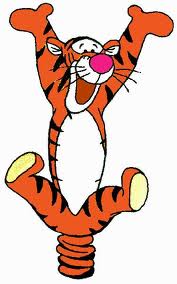 ث
ت
ب
أ
د
خ
ح
ج
س
ز
ر
ذ
أ
د
لـ
ط
ض
ص
ش
ف
غ
ع
ظ
م
ل
ك
ق
يَتَجَمَعُ الطَعامُ في عُضْوٍ يُسَمى ..
ي
و
هـ
ن
ء
ث
ت
ب
أ
د
خ
ح
ج
س
ز
ر
ذ
أ
ـة
لـ
ط
ض
ص
ش
ف
غ
ع
ظ
م
ل
ك
ق
يَتَجَمَعُ الطَعامُ في عُضْوٍ يُسَمى ..
ي
و
هـ
ن
ء
ث
ت
ب
أ
د
خ
ح
ج
س
ز
ر
ذ
أ
ع
م
لـ
ط
ض
ص
ش
ف
غ
ع
ظ
م
ل
ك
ق
يَتَجَمَعُ الطَعامُ في عُضْوٍ يُسَمى ..
ي
و
هـ
ن
ء
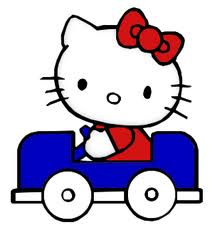 ث
ت
ب
أ
د
خ
ح
ج
س
ز
ر
ذ
أ
د
م
لـ
ط
ض
ص
ش
ف
غ
ع
ظ
م
ل
ك
ق
يَتَجَمَعُ الطَعامُ في عُضْوٍ يُسَمى ..
ي
و
هـ
ن
ء
ث
ت
ب
أ
د
خ
ح
ج
س
ز
ر
ذ
أ
ـة
م
لـ
ط
ض
ص
ش
ف
غ
ع
ظ
م
ل
ك
ق
يَتَجَمَعُ الطَعامُ في عُضْوٍ يُسَمى ..
ي
و
هـ
ن
ء
ث
ت
ب
أ
د
خ
ح
ج
س
ز
ر
ذ
أ
د
ع
لـ
ط
ض
ص
ش
ف
غ
ع
ظ
م
ل
ك
ق
يَتَجَمَعُ الطَعامُ في عُضْوٍ يُسَمى ..
ي
و
هـ
ن
ء
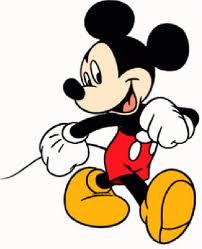 ث
ت
ب
أ
د
خ
ح
ج
س
ز
ر
ذ
أ
ـة
ع
لـ
ط
ض
ص
ش
ف
غ
ع
ظ
م
ل
ك
ق
يَتَجَمَعُ الطَعامُ في عُضْوٍ يُسَمى ..
ي
و
هـ
ن
ء
ث
ت
ب
أ
د
خ
ح
ج
س
ز
ر
ذ
أ
ـة
د
لـ
ط
ض
ص
ش
ف
غ
ع
ظ
م
ل
ك
ق
يَتَجَمَعُ الطَعامُ في عُضْوٍ يُسَمى ..
ي
و
هـ
ن
ء
ث
ت
ب
أ
د
خ
ح
ج
س
ز
ر
ذ
أ
د
ع
م
لـ
ط
ض
ص
ش
ف
غ
ع
ظ
م
ل
ك
ق
يَتَجَمَعُ الطَعامُ في عُضْوٍ يُسَمى ..
ي
و
هـ
ن
ء
ث
ت
ب
أ
د
خ
ح
ج
س
ز
ر
ذ
أ
ـة
ع
م
لـ
ط
ض
ص
ش
ف
غ
ع
ظ
م
ل
ك
ق
يَتَجَمَعُ الطَعامُ في عُضْوٍ يُسَمى ..؟
ي
و
هـ
ن
ء
ث
ت
ب
أ
د
خ
ح
ج
س
ز
ر
ذ
أ
ـة
د
م
لـ
ط
ض
ص
ش
ف
غ
ع
ظ
م
ل
ك
ق
يَتَجَمَعُ الطَعامُ في عُضْوٍ يُسَمى ..
ي
و
هـ
ن
ء
ث
ت
ب
أ
د
خ
ح
ج
س
ز
ر
ذ
أ
ـة
د
ع
لـ
ط
ض
ص
ش
ف
غ
ع
ظ
م
ل
ك
ق
يَتَجَمَعُ الطَعامُ في عُضْوٍ يُسَمى ..
ي
و
هـ
ن
ء
ث
ت
ب
أ
إنتهيت
د
خ
ح
ج
س
ز
ر
ذ
أ
ـة
د
ع
م
لـ
ط
ض
ص
ش
ف
غ
ع
ظ
م
ل
ك
ق
يَتَجَمَعُ الطَعامُ في عُضْوٍ يُسَمى ..
ي
و
هـ
ن
ء
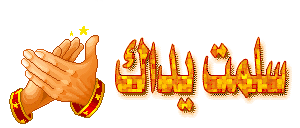 ث
ت
ب
أ
د
خ
ح
ج
س
ز
ر
ذ
انتقل للمرحلة التالية
أ
ـة
د
ع
م
لـ
ط
ض
ص
ش
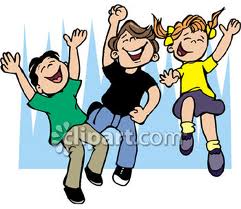 ف
غ
ع
ظ
م
ل
ك
ق
يَتَجَمَعُ الطَعامُ في عُضْوٍ يُسَمى ..
ي
و
هـ
ن
ء
حاول مرة أخرى
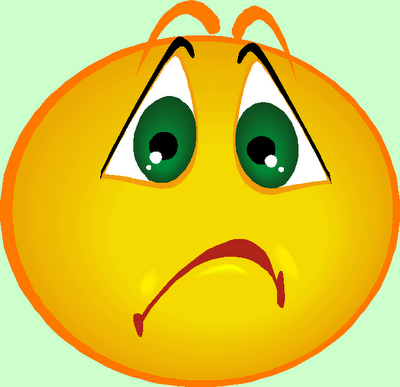 إجابة خاطئة
حاول مرة أخرى
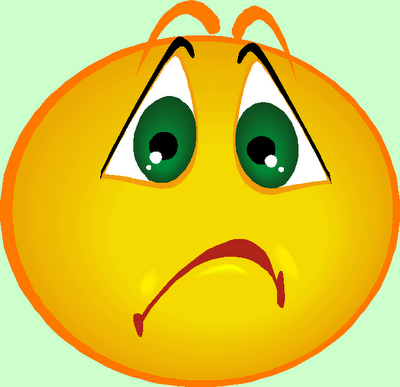 إجابة خاطئة
حاول مرة أخرى
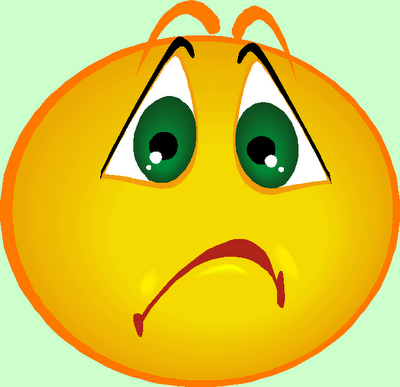 إجابة خاطئة
حاول مرة أخرى
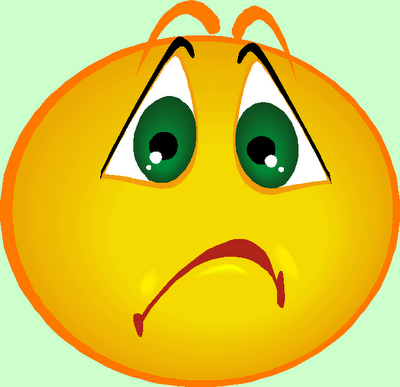 إجابة خاطئة
حاول مرة أخرى
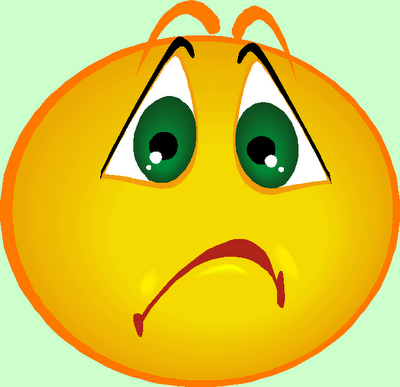 إجابة خاطئة
حاول مرة أخرى
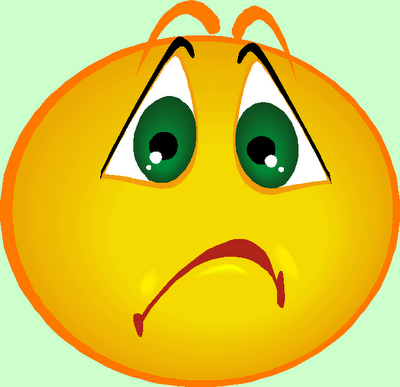 إجابة خاطئة
حاول مرة أخرى
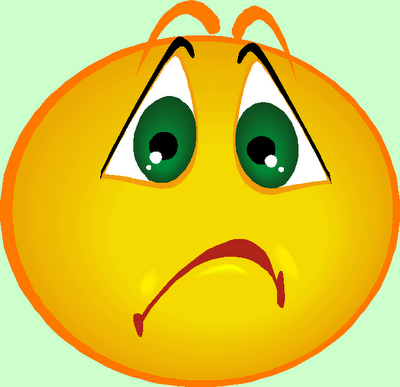 إجابة خاطئة
حاول مرة أخرى
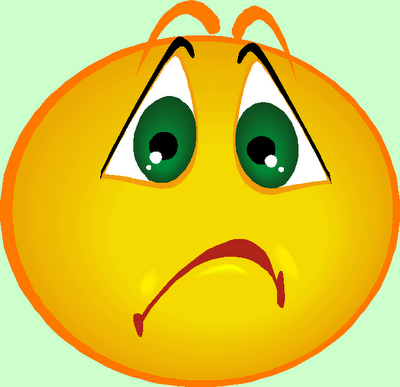 إجابة خاطئة
حاول مرة أخرى
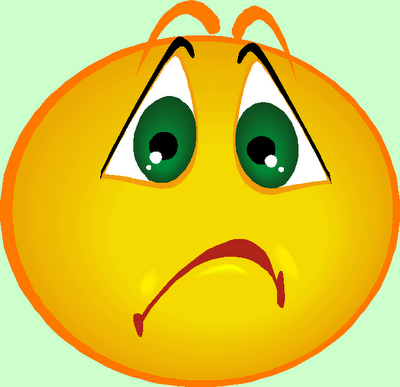 إجابة خاطئة
حاول مرة أخرى
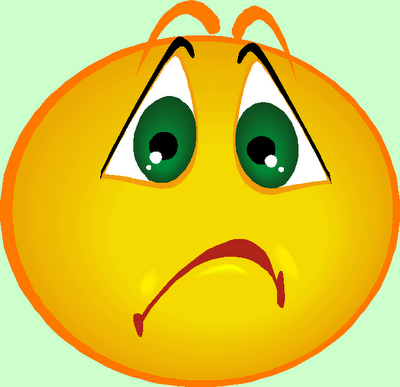 إجابة خاطئة
حاول مرة أخرى
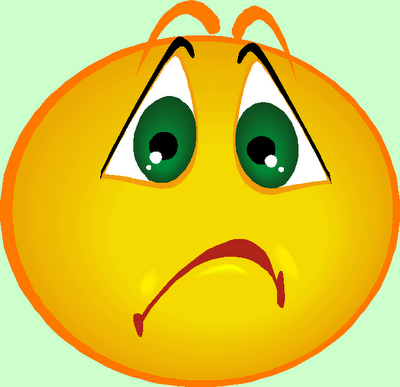 إجابة خاطئة
حاول مرة أخرى
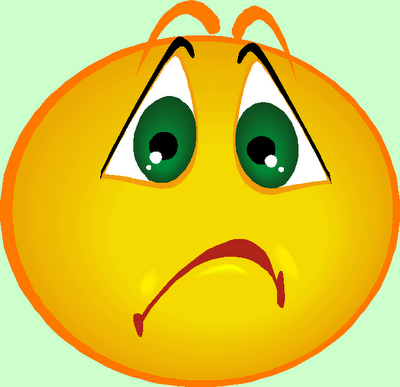 إجابة خاطئة
حاول مرة أخرى
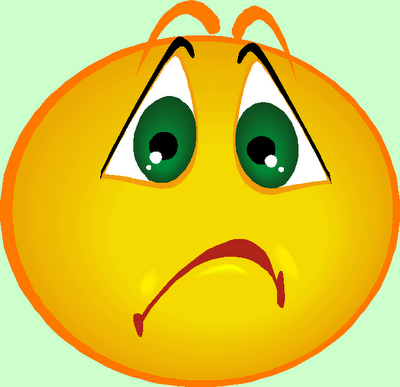 إجابة خاطئة
حاول مرة أخرى
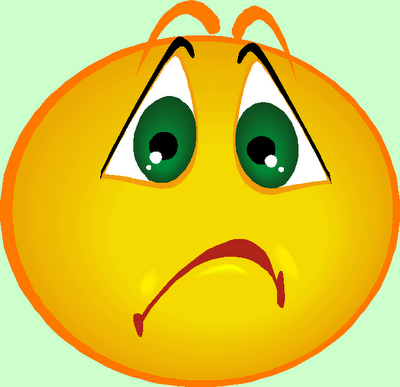 إجابة خاطئة
حاول مرة أخرى
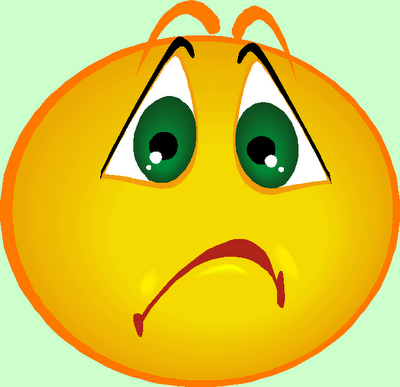 إجابة خاطئة
المرحلة الثالثة
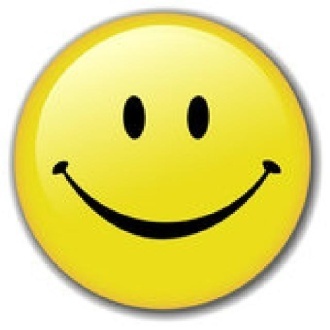 بالتوفيق
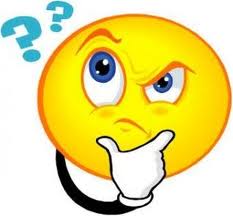 ث
ت
ب
أ
د
خ
ح
ج
س
ز
ر
ذ
لـ
أ
ط
ض
ص
ش
ف
غ
ع
ظ
م
ل
ك
ق
أنا نَوْعٌ مِنْ انْواعِ الخُضار وَيَقولونَ أنَني أُقَوي النَظَرَ.
ي
و
هـ
ن
ء
ث
ت
ب
أ
د
خ
ح
ج
س
ز
ر
ذ
ج
لـ
أ
ط
ض
ص
ش
ف
غ
ع
ظ
م
ل
ك
ق
أنا نَوْعٌ مِنْ انْواعِ الخُضار وَيَقولونَ أنَني أُقَوي النَظَرَ.
ي
و
هـ
ن
ء
ث
ت
ب
أ
د
خ
ح
ج
س
ز
ر
ذ
ز
لـ
أ
ط
ض
ص
ش
ف
غ
ع
ظ
م
ل
ك
ق
أنا نَوْعٌ مِنْ انْواعِ الخُضار وَيَقولونَ أنَني أُقَوي النَظَرَ.
ي
و
هـ
ن
ء
ث
ت
ب
أ
د
خ
ح
ج
س
ز
ر
ذ
ر
لـ
أ
ط
ض
ص
ش
ف
غ
ع
ظ
م
ل
ك
ق
أنا نَوْعٌ مِنْ انْواعِ الخُضار وَيَقولونَ أنَني أُقَوي النَظَرَ.
ي
و
هـ
ن
ء
ث
ت
ب
أ
د
خ
ح
ج
س
ز
ر
ذ
ز
ج
لـ
أ
ط
ض
ص
ش
ف
غ
ع
ظ
م
ل
ك
ق
أنا نَوْعٌ مِنْ انْواعِ الخُضار وَيَقولونَ أنَني أُقَوي النَظَرَ.
ي
و
هـ
ن
ء
ث
ت
ب
أ
د
خ
ح
ج
س
ز
ر
ذ
ر
ز
لـ
أ
ط
ض
ص
ش
ف
غ
ع
ظ
م
ل
ك
ق
أنا نَوْعٌ مِنْ انْواعِ الخُضار وَيَقولونَ أنَني أُقَوي النَظَرَ.
ي
و
هـ
ن
ء
ث
ت
ب
أ
د
خ
ح
ج
س
ز
ر
ذ
ر
ج
لـ
أ
ط
ض
ص
ش
ف
غ
ع
ظ
م
ل
ك
ق
أنا نَوْعٌ مِنْ انْواعِ الخُضار وَيَقولونَ أنَني أُقَوي النَظَرَ.
ي
و
هـ
ن
ء
ث
ت
ب
أ
إنتهيت
د
خ
ح
ج
س
ز
ر
ذ
ر
ز
ج
لـ
أ
ط
ض
ص
ش
ف
غ
ع
ظ
م
ل
ك
ق
أنا نَوْعٌ مِنْ انْواعِ الخُضار وَيَقولونَ أنَني أُقَوي النَظَرَ.
ي
و
هـ
ن
ء
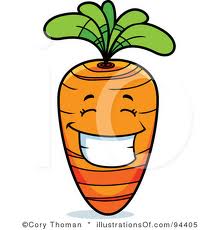 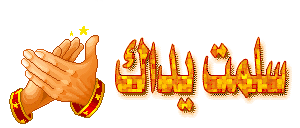 ث
ت
ب
أ
د
خ
ح
ج
س
ز
ر
ذ
انتقل للمرحلة التالية
ر
ز
ج
لـ
أ
ط
ض
ص
ش
ف
غ
ع
ظ
م
ل
ك
ق
أنا نَوْعٌ مِنْ انْواعِ الخُضار وَيَقولونَ أنَني أُقَوي النَظَرَ.
ي
و
هـ
ن
ء
حاول مرة أخرى
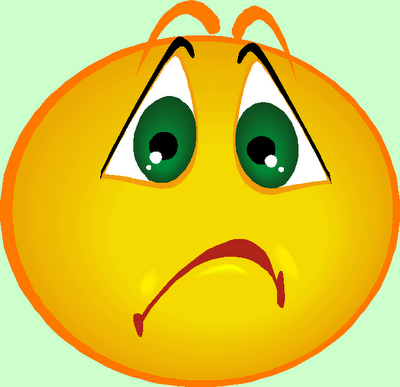 إجابة خاطئة
حاول مرة أخرى
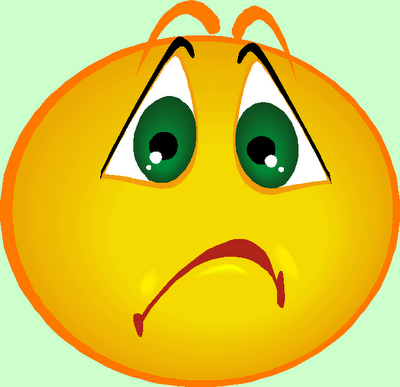 إجابة خاطئة
حاول مرة أخرى
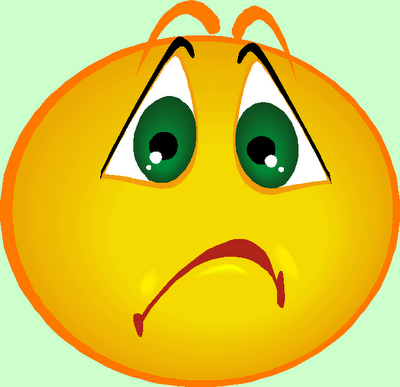 إجابة خاطئة
حاول مرة أخرى
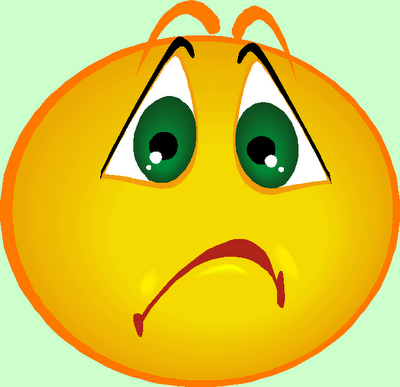 إجابة خاطئة
حاول مرة أخرى
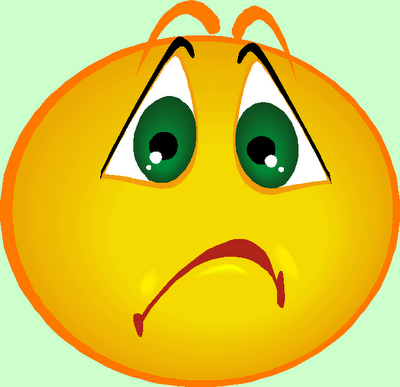 إجابة خاطئة
حاول مرة أخرى
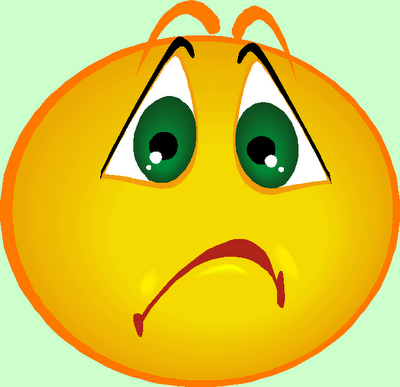 إجابة خاطئة
حاول مرة أخرى
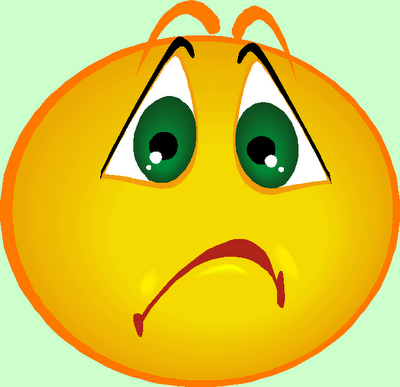 إجابة خاطئة
المرحلة الرابعة
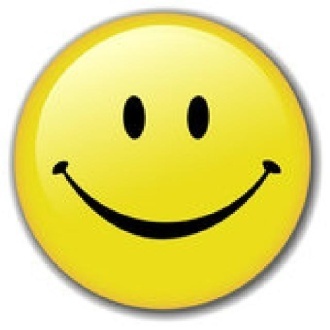 بالتوفيق
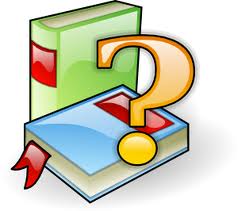 ث
ت
ب
أ
د
خ
ح
ج
س
ز
ر
ذ
لـ
أ
ط
ض
ص
ش
ف
غ
ع
ظ
م
ل
ك
ق
مَدينَةٌ خَضْراء، اَسْوارُها حَمْراء، سُكانُها عَبيد، مُفْتاحُها مِن حَديد، وَأنا نَوْعٌ مِنْ الفَواكِه اللَذيذَةِ في الصَيْفِ.
ي
و
هـ
ن
ء
ث
ت
ب
أ
د
خ
ح
ج
س
ز
ر
ذ
ب
لـ
أ
ط
ض
ص
ش
ف
غ
ع
ظ
م
ل
ك
ق
مَدينَةٌ خَضْراء، اَسْوارُها حَمْراء، سُكانُها عَبيد، مُفْتاحُها مِن حَديد، وَأنا نَوْعٌ مِنْ الفَواكِه اللَذيذَةِ في الصَيْفِ.
ي
و
هـ
ن
ء
ث
ت
ب
أ
د
خ
ح
ج
س
ز
ر
ذ
ط
لـ
أ
ط
ض
ص
ش
ف
غ
ع
ظ
م
ل
ك
ق
مَدينَةٌ خَضْراء، اَسْوارُها حَمْراء، سُكانُها عَبيد، مُفْتاحُها مِن حَديد، وَأنا نَوْعٌ مِنْ الفَواكِه اللَذيذَةِ في الصَيْفِ.
ي
و
هـ
ن
ء
ث
ت
ب
أ
د
خ
ح
ج
س
ز
ر
ذ
ي
لـ
أ
ط
ض
ص
ش
ف
غ
ع
ظ
م
ل
ك
ق
مَدينَةٌ خَضْراء، اَسْوارُها حَمْراء، سُكانُها عَبيد، مُفْتاحُها مِن حَديد، وَأنا نَوْعٌ مِنْ الفَواكِه اللَذيذَةِ في الصَيْفِ.
ي
و
هـ
ن
ء
ث
ت
ب
أ
د
خ
ح
ج
س
ز
ر
ذ
خ
لـ
أ
ط
ض
ص
ش
ف
غ
ع
ظ
م
ل
ك
ق
مَدينَةٌ خَضْراء، اَسْوارُها حَمْراء، سُكانُها عَبيد، مُفْتاحُها مِن حَديد، وَأنا نَوْعٌ مِنْ الفَواكِه اللَذيذَةِ في الصَيْفِ.
ي
و
هـ
ن
ء
ث
ت
ب
أ
د
خ
ح
ج
س
ز
ر
ذ
ط
ب
لـ
أ
ط
ض
ص
ش
ف
غ
ع
ظ
م
ل
ك
ق
مَدينَةٌ خَضْراء، اَسْوارُها حَمْراء، سُكانُها عَبيد، مُفْتاحُها مِن حَديد، وَأنا نَوْعٌ مِنْ الفَواكِه اللَذيذَةِ في الصَيْفِ.
ي
و
هـ
ن
ء
ث
ت
ب
أ
د
خ
ح
ج
س
ز
ر
ذ
ي
ب
لـ
أ
ط
ض
ص
ش
ف
غ
ع
ظ
م
ل
ك
ق
مَدينَةٌ خَضْراء، اَسْوارُها حَمْراء، سُكانُها عَبيد، مُفْتاحُها مِن حَديد، وَأنا نَوْعٌ مِنْ الفَواكِه اللَذيذَةِ في الصَيْفِ.
ي
و
هـ
ن
ء
ث
ت
ب
أ
د
خ
ح
ج
س
ز
ر
ذ
خ
ب
لـ
أ
ط
ض
ص
ش
ف
غ
ع
ظ
م
ل
ك
ق
مَدينَةٌ خَضْراء، اَسْوارُها حَمْراء، سُكانُها عَبيد، مُفْتاحُها مِن حَديد، وَأنا نَوْعٌ مِنْ الفَواكِه اللَذيذَةِ في الصَيْفِ.
ي
و
هـ
ن
ء
ث
ت
ب
أ
د
خ
ح
ج
س
ز
ر
ذ
ي
ط
لـ
أ
ط
ض
ص
ش
ف
غ
ع
ظ
م
ل
ك
ق
مَدينَةٌ خَضْراء، اَسْوارُها حَمْراء، سُكانُها عَبيد، مُفْتاحُها مِن حَديد، وَأنا نَوْعٌ مِنْ الفَواكِه اللَذيذَةِ في الصَيْفِ.
ي
و
هـ
ن
ء
ث
ت
ب
أ
د
خ
ح
ج
س
ز
ر
ذ
خ
ط
لـ
أ
ط
ض
ص
ش
ف
غ
ع
ظ
م
ل
ك
ق
مَدينَةٌ خَضْراء، اَسْوارُها حَمْراء، سُكانُها عَبيد، مُفْتاحُها مِن حَديد، وَأنا نَوْعٌ مِنْ الفَواكِه اللَذيذَةِ في الصَيْفِ.
ي
و
هـ
ن
ء
ث
ت
ب
أ
د
خ
ح
ج
س
ز
ر
ذ
خ
ي
لـ
أ
ط
ض
ص
ش
ف
غ
ع
ظ
م
ل
ك
ق
مَدينَةٌ خَضْراء، اَسْوارُها حَمْراء، سُكانُها عَبيد، مُفْتاحُها مِن حَديد، وَأنا نَوْعٌ مِنْ الفَواكِه اللَذيذَةِ في الصَيْفِ.
ي
و
هـ
ن
ء
ث
ت
ب
أ
د
خ
ح
ج
س
ز
ر
ذ
ي
ط
ب
لـ
أ
ط
ض
ص
ش
ف
غ
ع
ظ
م
ل
ك
ق
مَدينَةٌ خَضْراء، اَسْوارُها حَمْراء، سُكانُها عَبيد، مُفْتاحُها مِن حَديد، وَأنا نَوْعٌ مِنْ الفَواكِه اللَذيذَةِ في الصَيْفِ.
ي
و
هـ
ن
ء
ث
ت
ب
أ
د
خ
ح
ج
س
ز
ر
ذ
خ
ط
ب
لـ
أ
ط
ض
ص
ش
ف
غ
ع
ظ
م
ل
ك
ق
مَدينَةٌ خَضْراء، اَسْوارُها حَمْراء، سُكانُها عَبيد، مُفْتاحُها مِن حَديد، وَأنا نَوْعٌ مِنْ الفَواكِه اللَذيذَةِ في الصَيْفِ.
ي
و
هـ
ن
ء
ث
ت
ب
أ
د
خ
ح
ج
س
ز
ر
ذ
خ
ي
ب
لـ
أ
ط
ض
ص
ش
ف
غ
ع
ظ
م
ل
ك
ق
مَدينَةٌ خَضْراء، اَسْوارُها حَمْراء، سُكانُها عَبيد، مُفْتاحُها مِن حَديد، وَأنا نَوْعٌ مِنْ الفَواكِه اللَذيذَةِ في الصَيْفِ.
ي
و
هـ
ن
ء
ث
ت
ب
أ
د
خ
ح
ج
س
ز
ر
ذ
خ
ي
ط
لـ
أ
ط
ض
ص
ش
ف
غ
ع
ظ
م
ل
ك
ق
مَدينَةٌ خَضْراء، اَسْوارُها حَمْراء، سُكانُها عَبيد، مُفْتاحُها مِن حَديد، وَأنا نَوْعٌ مِنْ الفَواكِه اللَذيذَةِ في الصَيْفِ.
ي
و
هـ
ن
ء
ث
ت
ب
أ
إنتهيت
د
خ
ح
ج
س
ز
ر
ذ
خ
ي
ط
ب
لـ
أ
ط
ض
ص
ش
ف
غ
ع
ظ
م
ل
ك
ق
مَدينَةٌ خَضْراء، اَسْوارُها حَمْراء، سُكانُها عَبيد، مُفْتاحُها مِن حَديد، وَأنا نَوْعٌ مِنْ الفَواكِه اللَذيذَةِ في الصَيْفِ.
ي
و
هـ
ن
ء
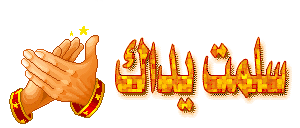 ث
ت
ب
أ
د
خ
ح
ج
س
ز
ر
ذ
انتقل للمرحلة التالية
خ
ي
ط
ب
لـ
أ
ط
ض
ص
ش
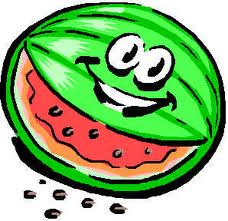 ف
غ
ع
ظ
م
ل
ك
ق
مَدينَةٌ خَضْراء، اَسْوارُها حَمْراء، سُكانُها عَبيد، مُفْتاحُها مِن حَديد، وَأنا نَوْعٌ مِنْ الفَواكِه اللَذيذَةِ في الصَيْفِ.
ي
و
هـ
ن
ء
حاول مرة أخرى
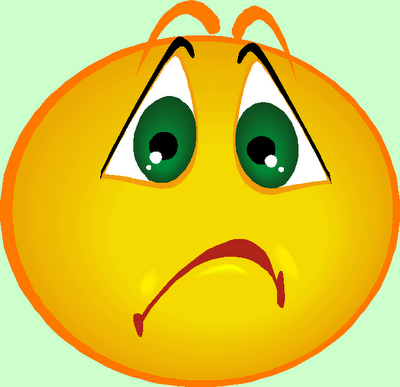 إجابة خاطئة
حاول مرة أخرى
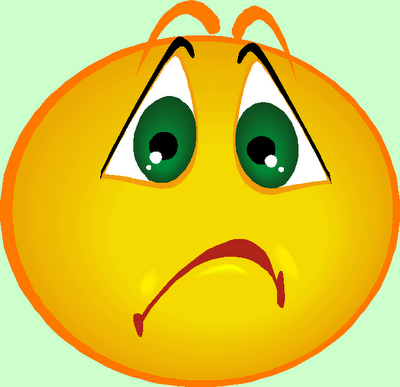 إجابة خاطئة
حاول مرة أخرى
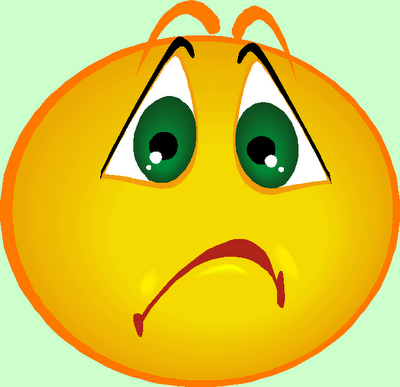 إجابة خاطئة
حاول مرة أخرى
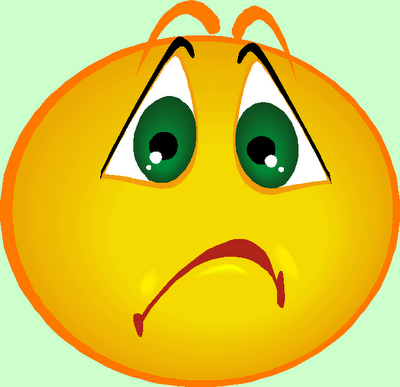 إجابة خاطئة
حاول مرة أخرى
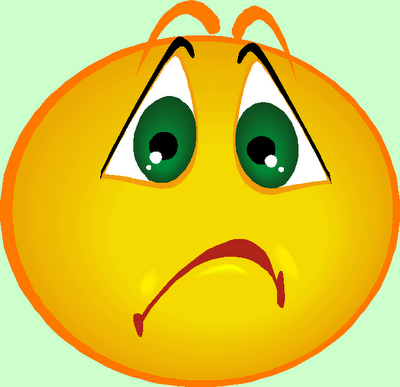 إجابة خاطئة
حاول مرة أخرى
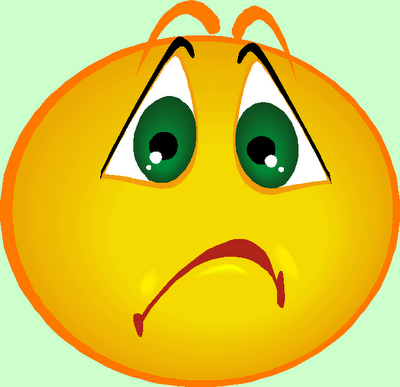 إجابة خاطئة
حاول مرة أخرى
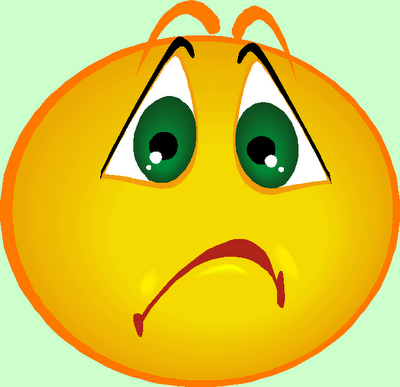 إجابة خاطئة
حاول مرة أخرى
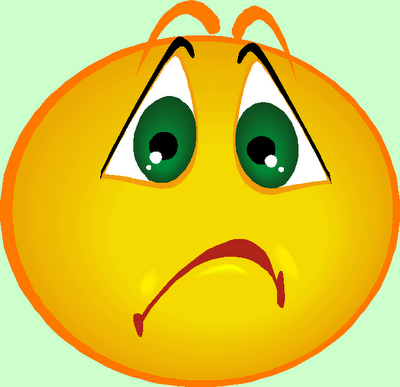 إجابة خاطئة
حاول مرة أخرى
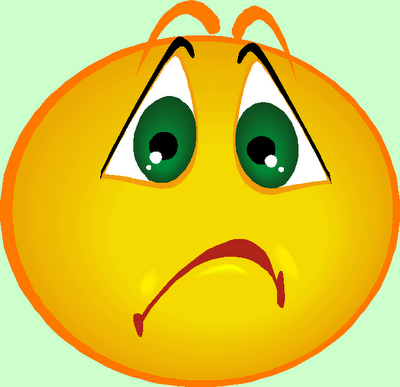 إجابة خاطئة
حاول مرة أخرى
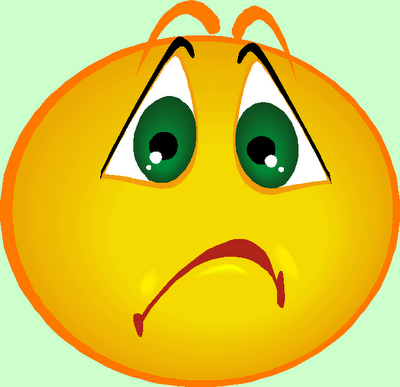 إجابة خاطئة
حاول مرة أخرى
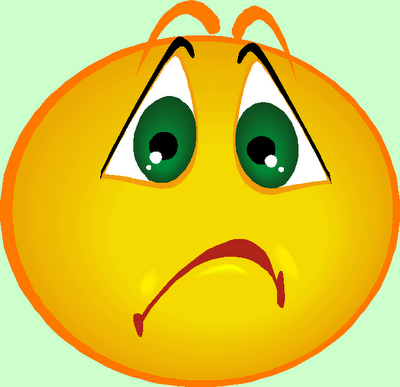 إجابة خاطئة
حاول مرة أخرى
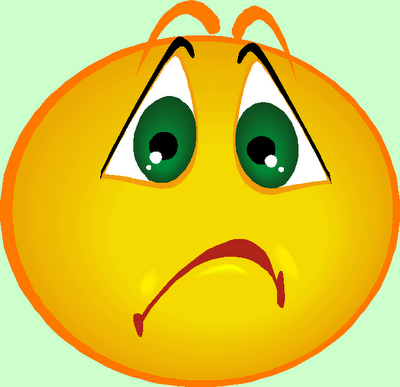 إجابة خاطئة
حاول مرة أخرى
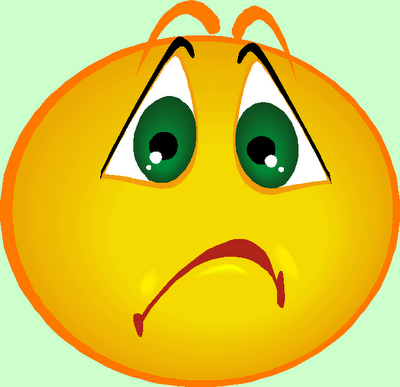 إجابة خاطئة
حاول مرة أخرى
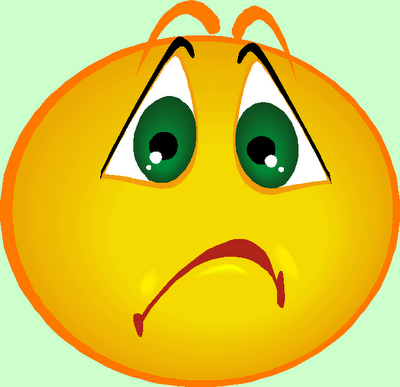 إجابة خاطئة
حاول مرة أخرى
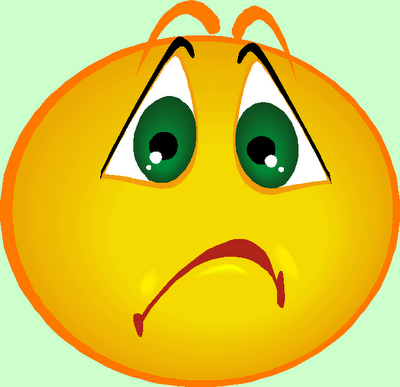 إجابة خاطئة
المرحلة الخامسة
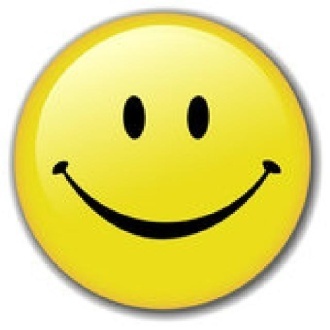 بالتوفيق
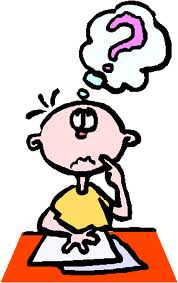 ث
ت
ب
أ
د
خ
ح
ج
س
ز
ر
ذ
لـ
أ
ط
ض
ص
ش
ف
غ
ع
ظ
م
ل
ك
ق
أنا نَوْعٌ مِن الخُضار، رائِحَتي كَريهَةٌ يَضَعوني عَلى الطَعام، وَبِسَبَبي يَبْكي الناسُ، لكِنّني مُفيدٌ جِدًا.
ي
و
هـ
ن
ء
ث
ت
ب
أ
د
خ
ح
ج
س
ز
ر
ذ
ب
لـ
أ
ط
ض
ص
ش
ف
غ
ع
ظ
م
ل
ك
ق
أنا نَوْعٌ مِن الخُضار، رائِحَتي كَريهَةٌ يَضَعوني عَلى الطَعام، وَبِسَبَبي يَبْكي الناسُ، لكِنّني مُفيدٌ جِدًا.
ي
و
هـ
ن
ء
ث
ت
ب
أ
د
خ
ح
ج
س
ز
ر
ذ
ص
لـ
أ
ط
ض
ص
ش
ف
غ
ع
ظ
م
ل
ك
ق
أنا نَوْعٌ مِن الخُضار، رائِحَتي كَريهَةٌ يَضَعوني عَلى الطَعام، وَبِسَبَبي يَبْكي الناسُ، لكِنّني مُفيدٌ جِدًا.
ي
و
هـ
ن
ء
ث
ت
ب
أ
د
خ
ح
ج
س
ز
ر
ذ
ل
لـ
أ
ط
ض
ص
ش
ف
غ
ع
ظ
م
ل
ك
ق
أنا نَوْعٌ مِن الخُضار، رائِحَتي كَريهَةٌ يَضَعوني عَلى الطَعام، وَبِسَبَبي يَبْكي الناسُ، لكِنّني مُفيدٌ جِدًا.
ي
و
هـ
ن
ء
ث
ت
ب
أ
د
خ
ح
ج
س
ز
ر
ذ
ص
ب
لـ
أ
ط
ض
ص
ش
ف
غ
ع
ظ
م
ل
ك
ق
أنا نَوْعٌ مِن الخُضار، رائِحَتي كَريهَةٌ يَضَعوني عَلى الطَعام، وَبِسَبَبي يَبْكي الناسُ، لكِنّني مُفيدٌ جِدًا.
ي
و
هـ
ن
ء
ث
ت
ب
أ
د
خ
ح
ج
س
ز
ر
ذ
ل
ب
لـ
أ
ط
ض
ص
ش
ف
غ
ع
ظ
م
ل
ك
ق
أنا نَوْعٌ مِن الخُضار، رائِحَتي كَريهَةٌ يَضَعوني عَلى الطَعام، وَبِسَبَبي يَبْكي الناسُ، لكِنّني مُفيدٌ جِدًا.
ي
و
هـ
ن
ء
ث
ت
ب
أ
د
خ
ح
ج
س
ز
ر
ذ
ل
ص
لـ
أ
ط
ض
ص
ش
ف
غ
ع
ظ
م
ل
ك
ق
أنا نَوْعٌ مِن الخُضار، رائِحَتي كَريهَةٌ يَضَعوني عَلى الطَعام، وَبِسَبَبي يَبْكي الناسُ، لكِنّني مُفيدٌ جِدًا.
ي
و
هـ
ن
ء
ث
ت
ب
أ
إنتهيت
د
خ
ح
ج
س
ز
ر
ذ
ل
ص
ب
لـ
أ
ط
ض
ص
ش
ف
غ
ع
ظ
م
ل
ك
ق
أنا نَوْعٌ مِن الخُضار، رائِحَتي كَريهَةٌ يَضَعوني عَلى الطَعام، وَبِسَبَبي يَبْكي الناسُ، لكِنّني مُفيدٌ جِدًا.
ي
و
هـ
ن
ء
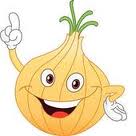 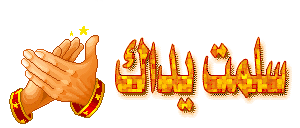 ث
ت
ب
أ
د
خ
ح
ج
س
ز
ر
ذ
انتقل للمرحلة التالية
ل
ص
ب
لـ
أ
ط
ض
ص
ش
ف
غ
ع
ظ
م
ل
ك
ق
أنا نَوْعٌ مِن الخُضار، رائِحَتي كَريهَةٌ يَضَعوني عَلى الطَعام، وَبِسَبَبي يَبْكي الناسُ، لكِنّني مُفيدٌ جِدًا.
ي
و
هـ
ن
ء
حاول مرة أخرى
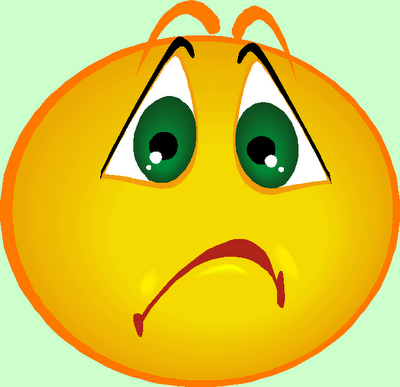 إجابة خاطئة
حاول مرة أخرى
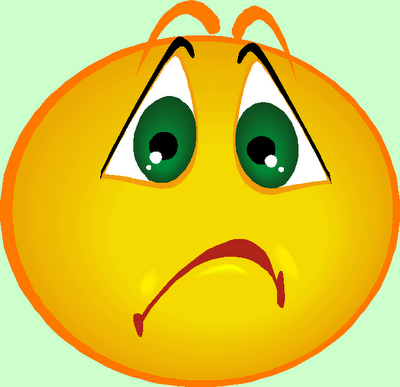 إجابة خاطئة
حاول مرة أخرى
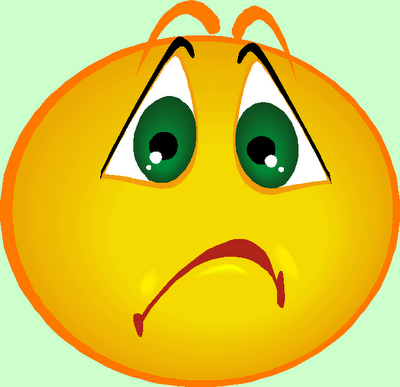 إجابة خاطئة
حاول مرة أخرى
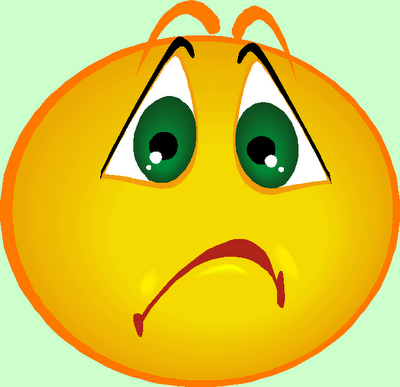 إجابة خاطئة
حاول مرة أخرى
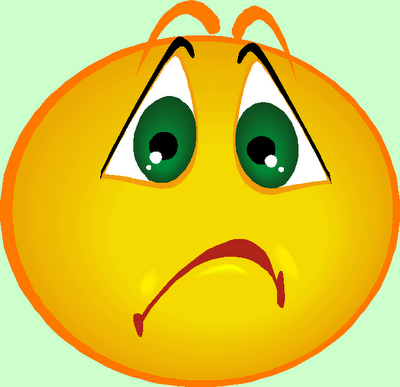 إجابة خاطئة
حاول مرة أخرى
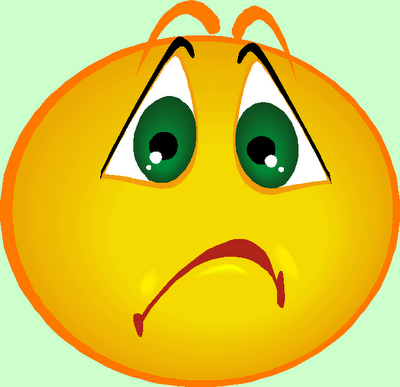 إجابة خاطئة
حاول مرة أخرى
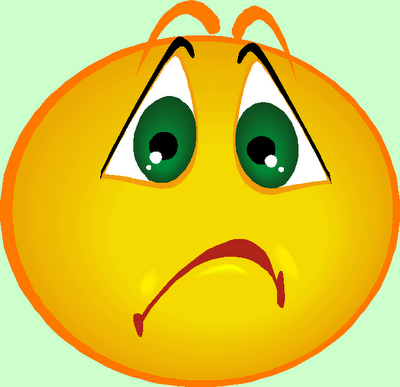 إجابة خاطئة
المرحلة السادسة
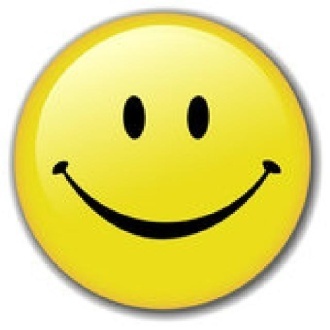 بالتوفيق
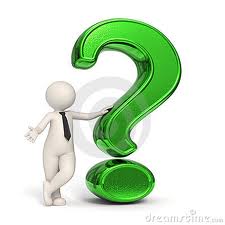 ث
ت
ب
أ
د
خ
ح
ج
س
ز
ر
ذ
لـ
أ
ط
ض
ص
ش
ف
غ
ع
ظ
م
ل
ك
ق
أعيشُ في الماءِ، وَأتَنَفس بِواسِطَة الخَياشيمِ أو الحَراشِفِ، يَأْكُلُني الناسُ، وَيوجَد مِني البوري والمِشْطُ ، طَعْمي لَذيذٌ جِدًا.
ي
و
هـ
ن
ء
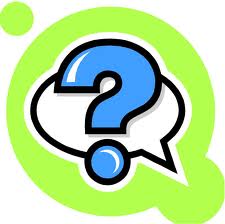 ث
ت
ب
أ
د
خ
ح
ج
س
ز
ر
ذ
س
لـ
أ
ط
ض
ص
ش
ف
غ
ع
ظ
م
ل
ك
ق
أعيشُ في الماءِ، وَأتَنَفس بِواسِطَة الخَياشيمِ أو الحَراشِفِ، يَأْكُلُني الناسُ، وَيوجَد مِني البوري والمِشْطُ ، طَعْمي لَذيذٌ جِدًا.
ي
و
هـ
ن
ء
ث
ت
ب
أ
د
خ
ح
ج
س
ز
ر
ذ
م
لـ
أ
ط
ض
ص
ش
ف
غ
ع
ظ
م
ل
ك
ق
أعيشُ في الماءِ، وَأتَنَفس بِواسِطَة الخَياشيمِ أو الحَراشِفِ، يَأْكُلُني الناسُ، وَيوجَد مِني البوري والمِشْطُ ، طَعْمي لَذيذٌ جِدًا.
ي
و
هـ
ن
ء
ث
ت
ب
أ
د
خ
ح
ج
س
ز
ر
ذ
ك
لـ
أ
ط
ض
ص
ش
ف
غ
ع
ظ
م
ل
ك
ق
أعيشُ في الماءِ، وَأتَنَفس بِواسِطَة الخَياشيمِ أو الحَراشِفِ، يَأْكُلُني الناسُ، وَيوجَد مِني البوري والمِشْطُ ، طَعْمي لَذيذٌ جِدًا.
ي
و
هـ
ن
ء
ث
ت
ب
أ
د
خ
ح
ج
س
ز
ر
ذ
م
س
لـ
أ
ط
ض
ص
ش
ف
غ
ع
ظ
م
ل
ك
ق
أعيشُ في الماءِ، وَأتَنَفس بِواسِطَة الخَياشيمِ أو الحَراشِفِ، يَأْكُلُني الناسُ، وَيوجَد مِني البوري والمِشْطُ ، طَعْمي لَذيذٌ جِدًا.
ي
و
هـ
ن
ء
ث
ت
ب
أ
د
خ
ح
ج
س
ز
ر
ذ
ك
س
لـ
أ
ط
ض
ص
ش
ف
غ
ع
ظ
م
ل
ك
ق
أعيشُ في الماءِ، وَأتَنَفس بِواسِطَة الخَياشيمِ أو الحَراشِفِ، يَأْكُلُني الناسُ، وَيوجَد مِني البوري والمِشْطُ ، طَعْمي لَذيذٌ جِدًا.
ي
و
هـ
ن
ء
ث
ت
ب
أ
د
خ
ح
ج
س
ز
ر
ذ
ك
م
لـ
أ
ط
ض
ص
ش
ف
غ
ع
ظ
م
ل
ك
ق
أعيشُ في الماءِ، وَأتَنَفس بِواسِطَة الخَياشيمِ أو الحَراشِفِ، يَأْكُلُني الناسُ، وَيوجَد مِني البوري والمِشْطُ ، طَعْمي لَذيذٌ جِدًا.
ي
و
هـ
ن
ء
ث
ت
ب
أ
إنتهيت
د
خ
ح
ج
س
ز
ر
ذ
ك
م
س
لـ
أ
ط
ض
ص
ش
ف
غ
ع
ظ
م
ل
ك
ق
أعيشُ في الماءِ، وَأتَنَفس بِواسِطَة الخَياشيمِ أو الحَراشِفِ، يَأْكُلُني الناسُ، وَيوجَد مِني البوري والمِشْطُ ، طَعْمي لَذيذٌ جِدًا.
ي
و
هـ
ن
ء
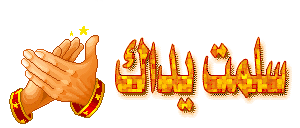 ث
ت
ب
أ
د
خ
ح
ج
س
ز
ر
ذ
انتقل للمرحلة التالية
ك
م
س
لـ
أ
ط
ض
ص
ش
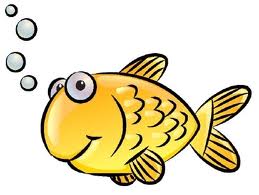 ف
غ
ع
ظ
م
ل
ك
ق
أعيشُ في الماءِ، وَأتَنَفس بِواسِطَة الخَياشيمِ أو الحَراشِفِ، يَأْكُلُني الناسُ، وَيوجَد مِني البوري والمِشْطُ ، طَعْمي لَذيذٌ جِدًا.
ي
و
هـ
ن
ء
حاول مرة أخرى
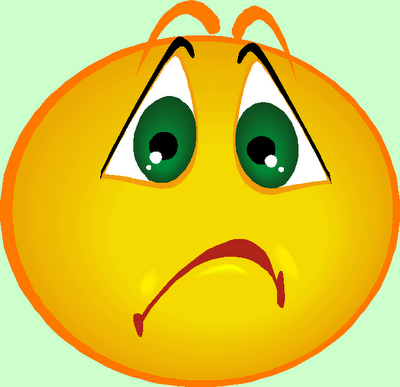 إجابة خاطئة
حاول مرة أخرى
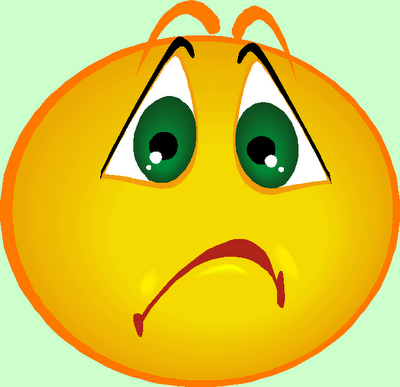 إجابة خاطئة
حاول مرة أخرى
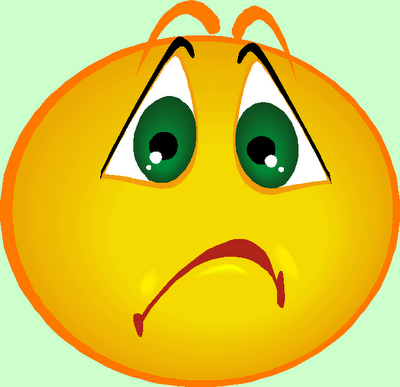 إجابة خاطئة
حاول مرة أخرى
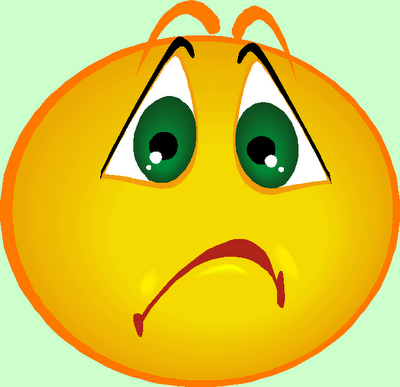 إجابة خاطئة
حاول مرة أخرى
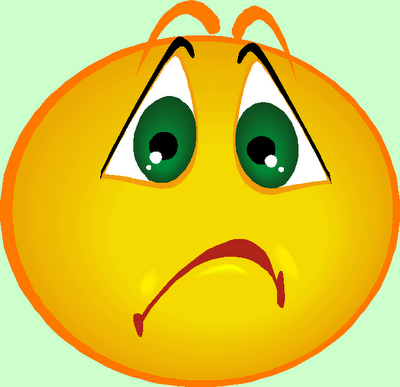 إجابة خاطئة
حاول مرة أخرى
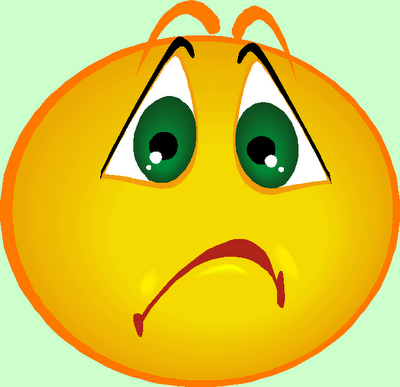 إجابة خاطئة
حاول مرة أخرى
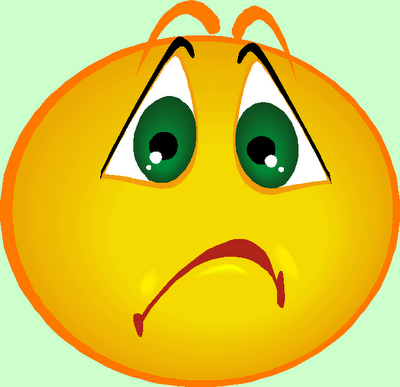 إجابة خاطئة
المرحلة السابعة
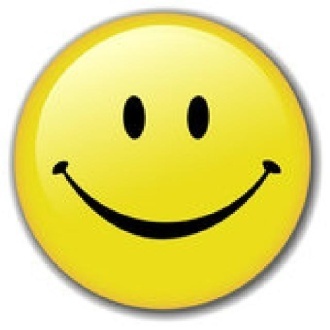 بالتوفيق
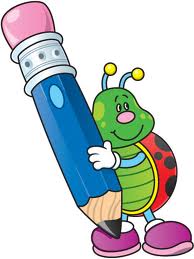 ث
ت
ب
أ
د
خ
ح
ج
س
ز
ر
ذ
لـ
أ
ط
ض
ص
ش
ف
غ
ع
ظ
م
ل
ك
ق
يُقَوي بُنْيَة الجِسْمِ، وَيُساعِدُ على نُمُوِ العِظامِ، لَوْنُه أبْيَض.
ي
و
هـ
ن
ء
ث
ت
ب
أ
د
خ
ح
ج
س
ز
ر
ذ
ح
لـ
أ
ط
ض
ص
ش
ف
غ
ع
ظ
م
ل
ك
ق
يُقَوي بُنْيَة الجِسْمِ، وَيُساعِدُ على نُمُوِ العِظامِ، لَوْنُه أبْيَض.
ي
و
هـ
ن
ء
ث
ت
ب
أ
د
خ
ح
ج
س
ز
ر
ذ
ل
لـ
أ
ط
ض
ص
ش
ف
غ
ع
ظ
م
ل
ك
ق
يُقَوي بُنْيَة الجِسْمِ، وَيُساعِدُ على نُمُوِ العِظامِ، لَوْنُه أبْيَض.
ي
و
هـ
ن
ء
ث
ت
ب
أ
د
خ
ح
ج
س
ز
ر
ذ
ي
لـ
أ
ط
ض
ص
ش
ف
غ
ع
ظ
م
ل
ك
ق
يُقَوي بُنْيَة الجِسْمِ، وَيُساعِدُ على نُمُوِ العِظامِ، لَوْنُه أبْيَض.
ي
و
هـ
ن
ء
ث
ت
ب
أ
د
خ
ح
ج
س
ز
ر
ذ
ب
لـ
أ
ط
ض
ص
ش
ف
غ
ع
ظ
م
ل
ك
ق
يُقَوي بُنْيَة الجِسْمِ، وَيُساعِدُ على نُمُوِ العِظامِ، لَوْنُه أبْيَض.
ي
و
هـ
ن
ء
ث
ت
ب
أ
د
خ
ح
ج
س
ز
ر
ذ
ل
ح
لـ
أ
ط
ض
ص
ش
ف
غ
ع
ظ
م
ل
ك
ق
يُقَوي بُنْيَة الجِسْمِ، وَيُساعِدُ على نُمُوِ العِظامِ، لَوْنُه أبْيَض.
ي
و
هـ
ن
ء
ث
ت
ب
أ
د
خ
ح
ج
س
ز
ر
ذ
ي
ح
لـ
أ
ط
ض
ص
ش
ف
غ
ع
ظ
م
ل
ك
ق
يُقَوي بُنْيَة الجِسْمِ، وَيُساعِدُ على نُمُوِ العِظامِ، لَوْنُه أبْيَض.
ي
و
هـ
ن
ء
ث
ت
ب
أ
د
خ
ح
ج
س
ز
ر
ذ
ب
ح
لـ
أ
ط
ض
ص
ش
ف
غ
ع
ظ
م
ل
ك
ق
يُقَوي بُنْيَة الجِسْمِ، وَيُساعِدُ على نُمُوِ العِظامِ، لَوْنُه أبْيَض.
ي
و
هـ
ن
ء
ث
ت
ب
أ
د
خ
ح
ج
س
ز
ر
ذ
ي
ل
لـ
أ
ط
ض
ص
ش
ف
غ
ع
ظ
م
ل
ك
ق
يُقَوي بُنْيَة الجِسْمِ، وَيُساعِدُ على نُمُوِ العِظامِ، لَوْنُه أبْيَض.
ي
و
هـ
ن
ء
ث
ت
ب
أ
د
خ
ح
ج
س
ز
ر
ذ
ب
ل
لـ
أ
ط
ض
ص
ش
ف
غ
ع
ظ
م
ل
ك
ق
يُقَوي بُنْيَة الجِسْمِ، وَيُساعِدُ على نُمُوِ العِظامِ، لَوْنُه أبْيَض.
ي
و
هـ
ن
ء
ث
ت
ب
أ
د
خ
ح
ج
س
ز
ر
ذ
ب
ي
لـ
أ
ط
ض
ص
ش
ف
غ
ع
ظ
م
ل
ك
ق
يُقَوي بُنْيَة الجِسْمِ، وَيُساعِدُ على نُمُوِ العِظامِ، لَوْنُه أبْيَض.
ي
و
هـ
ن
ء
ث
ت
ب
أ
د
خ
ح
ج
س
ز
ر
ذ
ي
ل
ح
لـ
أ
ط
ض
ص
ش
ف
غ
ع
ظ
م
ل
ك
ق
يُقَوي بُنْيَة الجِسْمِ، وَيُساعِدُ على نُمُوِ العِظامِ، لَوْنُه أبْيَض.
ي
و
هـ
ن
ء
ث
ت
ب
أ
د
خ
ح
ج
س
ز
ر
ذ
ب
ل
ح
لـ
أ
ط
ض
ص
ش
ف
غ
ع
ظ
م
ل
ك
ق
يُقَوي بُنْيَة الجِسْمِ، وَيُساعِدُ على نُمُوِ العِظامِ، لَوْنُه أبْيَض.
.
ي
و
هـ
ن
ء
ث
ت
ب
أ
د
خ
ح
ج
س
ز
ر
ذ
ب
ي
ح
لـ
أ
ط
ض
ص
ش
ف
غ
ع
ظ
م
ل
ك
ق
يُقَوي بُنْيَة الجِسْمِ، وَيُساعِدُ على نُمُوِ العِظامِ، لَوْنُه أبْيَض.
ي
و
هـ
ن
ء
ث
ت
ب
أ
د
خ
ح
ج
س
ز
ر
ذ
ب
ي
ل
لـ
أ
ط
ض
ص
ش
ف
غ
ع
ظ
م
ل
ك
ق
يُقَوي بُنْيَة الجِسْمِ، وَيُساعِدُ على نُمُوِ العِظامِ، لَوْنُه أبْيَض.
ي
و
هـ
ن
ء
ث
ت
ب
أ
إنتهيت
د
خ
ح
ج
س
ز
ر
ذ
ب
ي
ل
ح
لـ
أ
ط
ض
ص
ش
ف
غ
ع
ظ
م
ل
ك
ق
يُقَوي بُنْيَة الجِسْمِ، وَيُساعِدُ على نُمُوِ العِظامِ، لَوْنُه أبْيَض.
ي
و
هـ
ن
ء
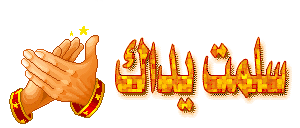 ث
ت
ب
أ
د
خ
ح
ج
س
ز
ر
ذ
انتقل للمرحلة التالية
ب
ي
ل
ح
لـ
أ
ط
ض
ص
ش
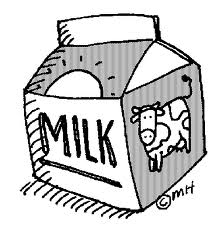 ف
غ
ع
ظ
م
ل
ك
ق
يُقَوي بُنْيَة الجِسْمِ وَيُساعِدُ على نُمُوِ العِظامِ، لَوْنُه أبْيَض.
ي
و
هـ
ن
ء
حاول مرة أخرى
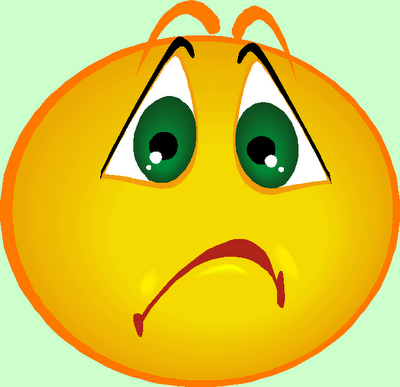 إجابة خاطئة
حاول مرة أخرى
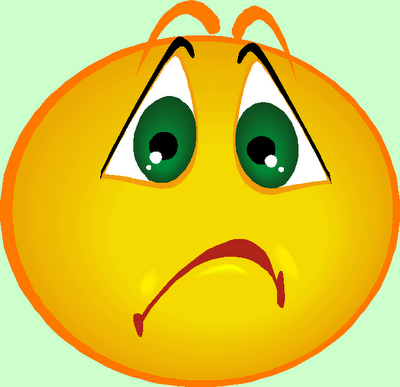 إجابة خاطئة
حاول مرة أخرى
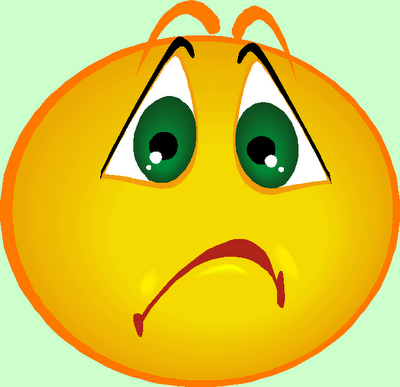 إجابة خاطئة
حاول مرة أخرى
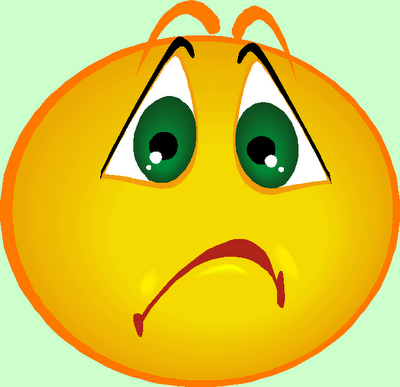 إجابة خاطئة
حاول مرة أخرى
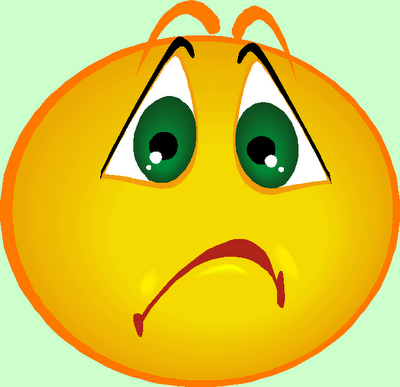 إجابة خاطئة
حاول مرة أخرى
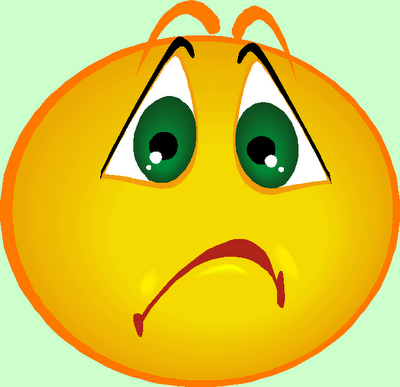 إجابة خاطئة
حاول مرة أخرى
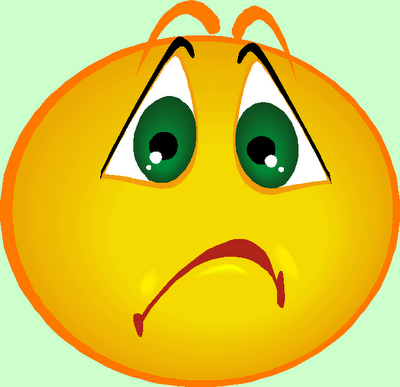 إجابة خاطئة
حاول مرة أخرى
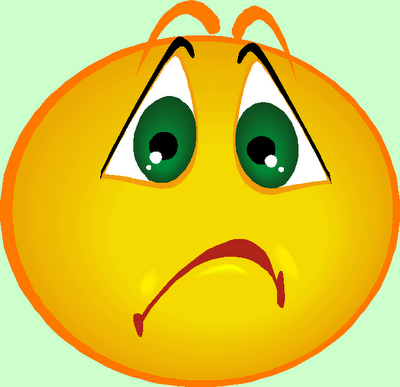 إجابة خاطئة
حاول مرة أخرى
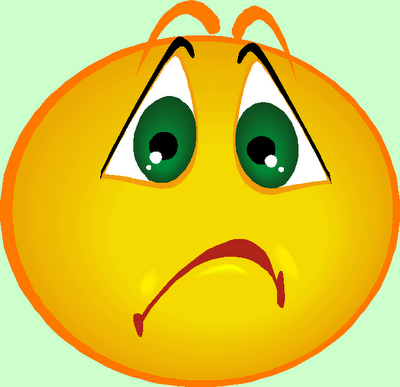 إجابة خاطئة
حاول مرة أخرى
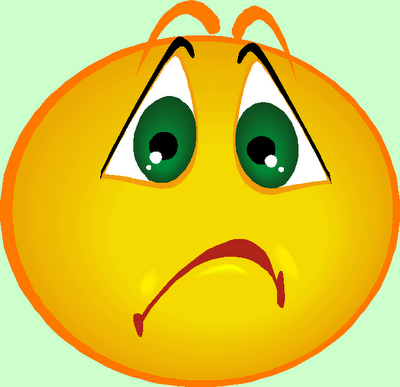 إجابة خاطئة
حاول مرة أخرى
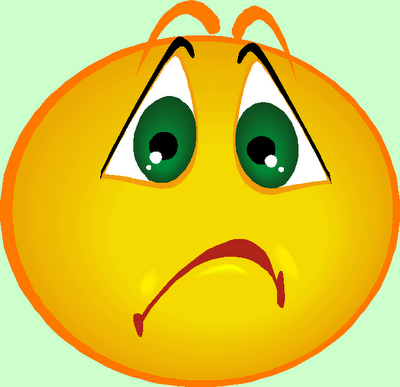 إجابة خاطئة
حاول مرة أخرى
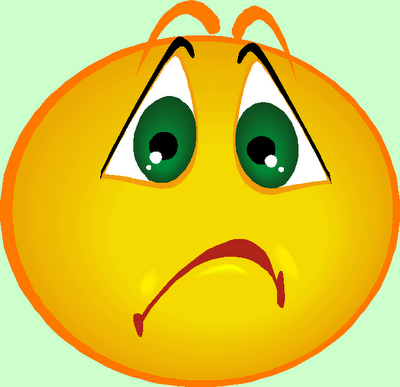 إجابة خاطئة
حاول مرة أخرى
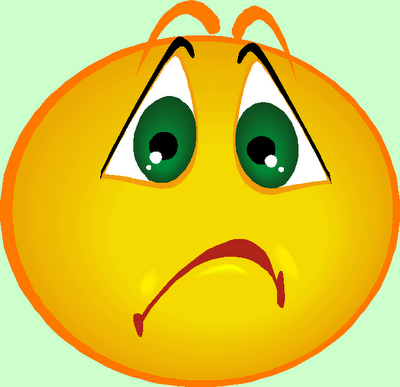 إجابة خاطئة
حاول مرة أخرى
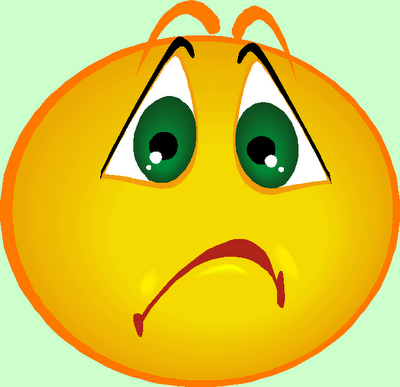 إجابة خاطئة
حاول مرة أخرى
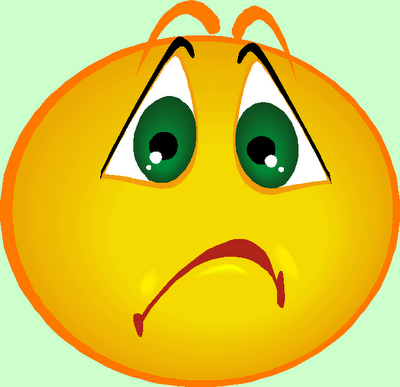 إجابة خاطئة
المرحلة الثامنة
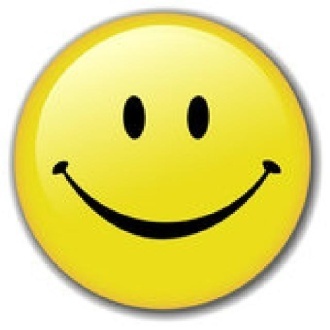 بالتوفيق
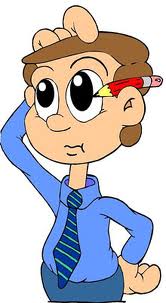 ث
ت
ب
أ
د
خ
ح
ج
س
ز
ر
ذ
لـ
أ
ط
ض
ص
ش
ف
غ
ع
ظ
م
ل
ك
ق
تَأْكُلونَ أَوْراقي الخَضْراءَ، أحْتَوي عَلى البروتينات والفيتامينات والزُيوت، وَأنا غِذاءٌ لِلأرانبِ.
ي
و
هـ
ن
ء
ث
ت
ب
أ
د
خ
ح
ج
س
ز
ر
ذ
خ
لـ
أ
ط
ض
ص
ش
ف
غ
ع
ظ
م
ل
ك
ق
تَأْكُلونَ أَوْراقي الخَضْراءَ، أحْتَوي عَلى البروتينات والفيتامينات والزُيوت، وَأنا غِذاءٌ لِلأرانبِ.
ي
و
هـ
ن
ء
ث
ت
ب
أ
د
خ
ح
ج
س
ز
ر
ذ
س
لـ
أ
ط
ض
ص
ش
ف
غ
ع
ظ
م
ل
ك
ق
تَأْكُلونَ أَوْراقي الخَضْراءَ، أحْتَوي عَلى البروتينات والفيتامينات والزُيوت، وَأنا غِذاءٌ لِلأرانبِ.
ي
و
هـ
ن
ء
ث
ت
ب
أ
إنتهيت
د
خ
ح
ج
س
ز
ر
ذ
س
خ
لـ
أ
ط
ض
ص
ش
ف
غ
ع
ظ
م
ل
ك
ق
تَأْكُلونَ أَوْراقي الخَضْراءَ، أحْتَوي عَلى البروتينات والفيتامينات والزُيوت، وَأنا غِذاءٌ لِلأرانبِ.
ي
و
هـ
ن
ء
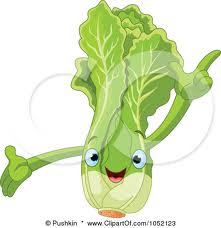 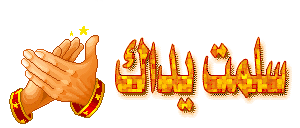 ث
ت
ب
أ
د
خ
ح
ج
س
ز
ر
ذ
انتقل للمرحلة التالية
س
خ
لـ
أ
ط
ض
ص
ش
ف
غ
ع
ظ
م
ل
ك
ق
تَأْكُلونَ أَوْراقي الخَضْراءَ، أحْتَوي عَلى البروتينات والفيتامينات والزُيوت، وَأنا غِذاءٌ لِلأرانبِ.
ي
و
هـ
ن
ء
حاول مرة أخرى
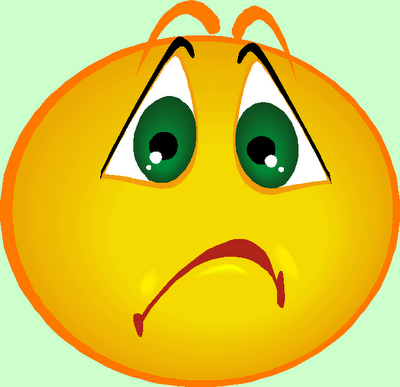 إجابة خاطئة
حاول مرة أخرى
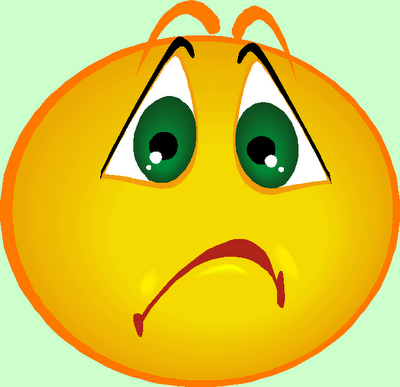 إجابة خاطئة
حاول مرة أخرى
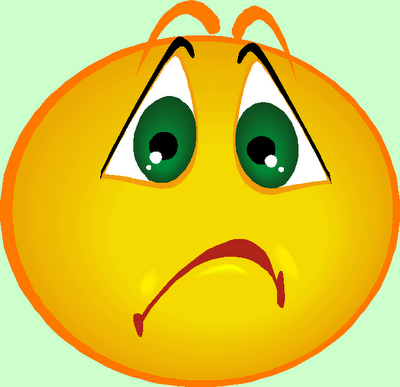 إجابة خاطئة
المرحلة التاسعة
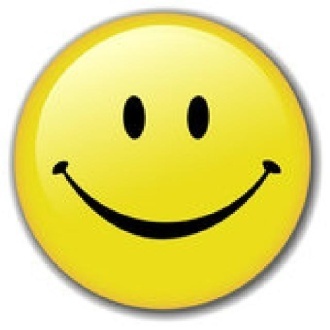 بالتوفيق
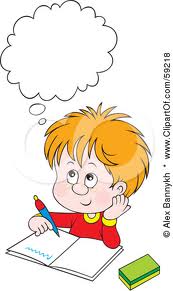 ث
ت
ب
أ
د
خ
ح
ج
س
ز
ر
ذ
لـ
أ
ط
ض
ص
ش
ف
غ
ع
ظ
م
ل
ك
ق
ما هُوَ الشَيءُ الذي تَرْمي قِشْرَهُ، وَتَطْبُخ داخِلَه، ثُم تَأكُل قِسمهُ الخارجي وتَرمْي داخِلَهُ؟
ي
و
هـ
ن
ء
ث
ت
ب
أ
د
خ
ح
ج
س
ز
ر
ذ
ذ
لـ
أ
ط
ض
ص
ش
ف
غ
ع
ظ
م
ل
ك
ق
ما هُوَ الشَيءُ الذي تَرْمي قِشْرَهُ، وَتَطْبُخ داخِلَه، ثُم تَأكُل قِسمهُ الخارجي وتَرمْي داخِلَهُ؟
ي
و
هـ
ن
ء
ث
ت
ب
أ
د
خ
ح
ج
س
ز
ر
ذ
ر
لـ
أ
ط
ض
ص
ش
ف
غ
ع
ظ
م
ل
ك
ق
ما هُوَ الشَيءُ الذي تَرْمي قِشْرَهُ، وَتَطْبُخ داخِلَه، ثُم تَأكُل قِسمهُ الخارجي وتَرمْي داخِلَهُ؟
ي
و
هـ
ن
ء
ث
ت
ب
أ
د
خ
ح
ج
س
ز
ر
ذ
ه
لـ
أ
ط
ض
ص
ش
ف
غ
ع
ظ
م
ل
ك
ق
ما هُوَ الشَيءُ الذي تَرْمي قِشْرَهُ، وَتَطْبُخ داخِلَه، ثُم تَأكُل قِسمهُ الخارجي وتَرمْي داخِلَهُ؟
ي
و
هـ
ن
ء
ث
ت
ب
أ
د
خ
ح
ج
س
ز
ر
ذ
ر
ذ
لـ
أ
ط
ض
ص
ش
ف
غ
ع
ظ
م
ل
ك
ق
ما هُوَ الشَيءُ الذي تَرْمي قِشْرَهُ، وَتَطْبُخ داخِلَه، ثُم تَأكُل قِسمهُ الخارجي وتَرمْي داخِلَهُ؟
ي
و
هـ
ن
ء
ث
ت
ب
أ
د
خ
ح
ج
س
ز
ر
ذ
ه
ذ
لـ
أ
ط
ض
ص
ش
ف
غ
ع
ظ
م
ل
ك
ق
ما هُوَ الشَيءُ الذي تَرْمي قِشْرَهُ، وَتَطْبُخ داخِلَه، ثُم تَأكُل قِسمهُ الخارجي وتَرمْي داخِلَهُ؟
ي
و
هـ
ن
ء
ث
ت
ب
أ
د
خ
ح
ج
س
ز
ر
ذ
ه
ر
لـ
أ
ط
ض
ص
ش
ف
غ
ع
ظ
م
ل
ك
ق
ما هُوَ الشَيءُ الذي تَرْمي قِشْرَهُ، وَتَطْبُخ داخِلَه، ثُم تَأكُل قِسمهُ الخارجي وتَرمْي داخِلَهُ؟
ي
و
هـ
ن
ء
ث
ت
ب
أ
إنتهيت
د
خ
ح
ج
س
ز
ر
ذ
ه
ر
ذ
لـ
أ
ط
ض
ص
ش
ف
غ
ع
ظ
م
ل
ك
ق
ما هُوَ الشَيءُ الذي تَرْمي قِشْرَهُ، وَتَطْبُخ داخِلَه، ثُم تَأكُل قِسمهُ الخارجي وتَرمْي داخِلَهُ؟
ي
و
هـ
ن
ء
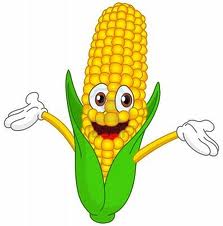 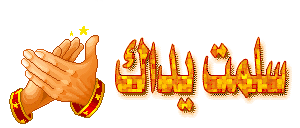 ث
ت
ب
أ
د
خ
ح
ج
س
ز
ر
ذ
انتقل للمرحلة التالية
ه
ر
ذ
لـ
أ
ط
ض
ص
ش
ف
غ
ع
ظ
م
ل
ك
ق
ما هُوَ الشَيءُ الذي تَرْمي قِشْرَهُ، وَتَطْبُخ داخِلَه، ثُم تَأكُل قِسمهُ الخارجي وتَرمْي داخِلَهُ؟
ي
و
هـ
ن
ء
حاول مرة أخرى
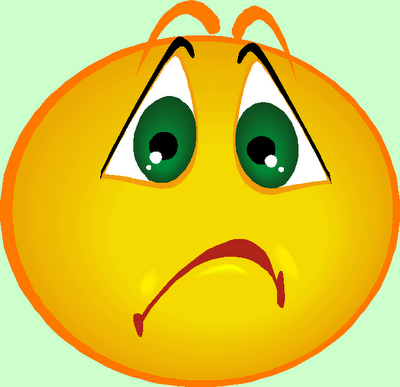 إجابة خاطئة
حاول مرة أخرى
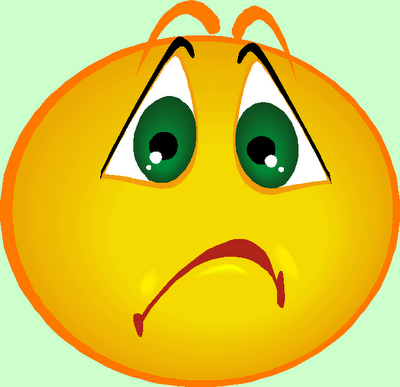 إجابة خاطئة
حاول مرة أخرى
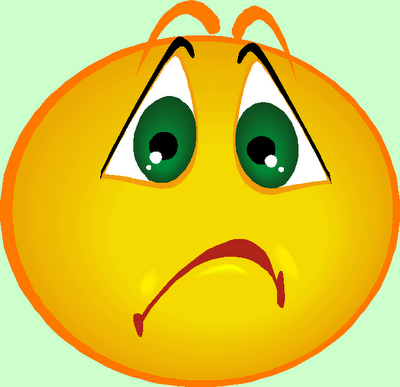 إجابة خاطئة
حاول مرة أخرى
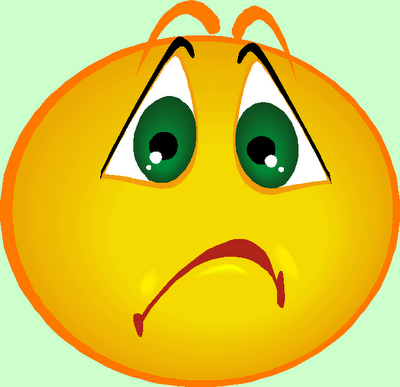 إجابة خاطئة
حاول مرة أخرى
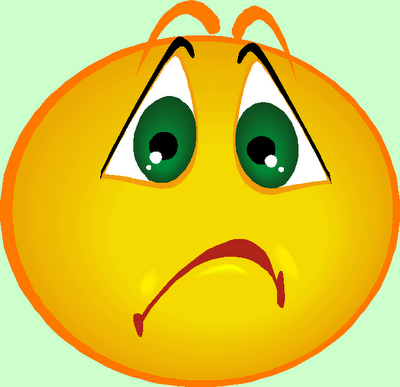 إجابة خاطئة
حاول مرة أخرى
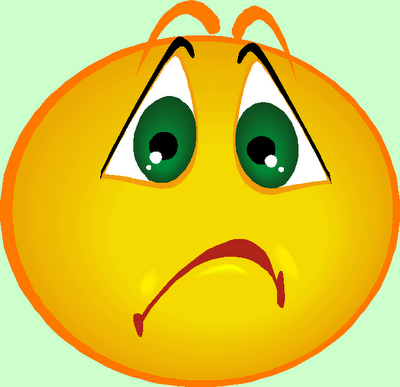 إجابة خاطئة
حاول مرة أخرى
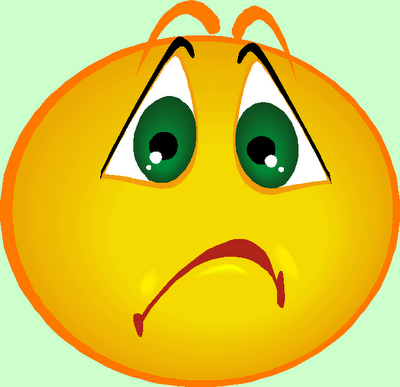 إجابة خاطئة
المرحلة العاشرة
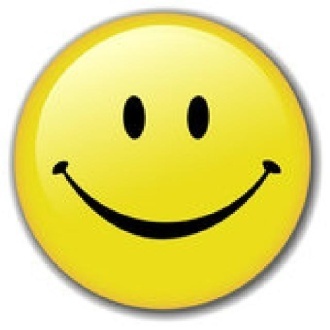 بالتوفيق
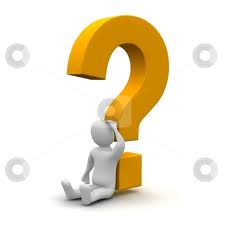 ث
ت
ب
أ
د
خ
ح
ج
س
ز
ر
ذ
لـ
أ
ط
ض
ص
ش
ف
غ
ع
ظ
م
ل
ك
ق
قالَ عَنْهُ رسولُ الله صَلى اللهُ عَلَيْهِ وَسَلم بِأَنَهُ يُغْني عَن الطَعامِ وَالشَرابِ وَهُوَ مِن مُشْتَقات الحَليبِ.
ي
و
هـ
ن
ء
ث
ت
ب
أ
د
خ
ح
ج
س
ز
ر
ذ
ل
لـ
أ
ط
ض
ص
ش
ف
غ
ع
ظ
م
ل
ك
ق
قالَ عَنْهُ رسولُ الله صَلى اللهُ عَلَيْهِ وَسَلم بِأَنَهُ يُغْني عَن الطَعامِ وَالشَرابِ وَهُوَ مِن مُشْتَقات الحَليبِ.
ي
و
هـ
ن
ء
ث
ت
ب
أ
د
خ
ح
ج
س
ز
ر
ذ
ب
لـ
أ
ط
ض
ص
ش
ف
غ
ع
ظ
م
ل
ك
ق
قالَ عَنْهُ رسولُ الله صَلى اللهُ عَلَيْهِ وَسَلم بِأَنَهُ يُغْني عَن الطَعامِ وَالشَرابِ وَهُوَ مِن مُشْتَقات الحَليبِ.
ي
و
هـ
ن
ء
ث
ت
ب
أ
د
خ
ح
ج
س
ز
ر
ذ
ن
لـ
أ
ط
ض
ص
ش
ف
غ
ع
ظ
م
ل
ك
ق
قالَ عَنْهُ رسولُ الله صَلى اللهُ عَلَيْهِ وَسَلم بِأَنَهُ يُغْني عَن الطَعامِ وَالشَرابِ وَهُوَ مِن مُشْتَقات الحَليبِ.
ي
و
هـ
ن
ء
ث
ت
ب
أ
د
خ
ح
ج
س
ز
ر
ذ
ب
ل
لـ
أ
ط
ض
ص
ش
ف
غ
ع
ظ
م
ل
ك
ق
قالَ عَنْهُ رسولُ الله صَلى اللهُ عَلَيْهِ وَسَلم بِأَنَهُ يُغْني عَن الطَعامِ وَالشَرابِ وَهُوَ مِن مُشْتَقات الحَليبِ.
ي
و
هـ
ن
ء
ث
ت
ب
أ
د
خ
ح
ج
س
ز
ر
ذ
ن
ل
لـ
أ
ط
ض
ص
ش
ف
غ
ع
ظ
م
ل
ك
ق
قالَ عَنْهُ رسولُ الله صَلى اللهُ عَلَيْهِ وَسَلم بِأَنَهُ يُغْني عَن الطَعامِ وَالشَرابِ وَهُوَ مِن مُشْتَقات الحَليبِ.
ي
و
هـ
ن
ء
ث
ت
ب
أ
د
خ
ح
ج
س
ز
ر
ذ
ن
ب
لـ
أ
ط
ض
ص
ش
ف
غ
ع
ظ
م
ل
ك
ق
قالَ عَنْهُ رسولُ الله صَلى اللهُ عَلَيْهِ وَسَلم بِأَنَهُ يُغْني عَن الطَعامِ وَالشَرابِ وَهُوَ مِن مُشْتَقات الحَليبِ.
ي
و
هـ
ن
ء
ث
ت
ب
أ
إنتهيت
د
خ
ح
ج
س
ز
ر
ذ
ن
ب
ل
لـ
أ
ط
ض
ص
ش
ف
غ
ع
ظ
م
ل
ك
ق
قالَ عَنْهُ رسولُ الله صَلى اللهُ عَلَيْهِ وَسَلم بِأَنَهُ يُغْني عَن الطَعامِ وَالشَرابِ وَهُوَ مِن مُشْتَقات الحَليبِ.
ي
و
هـ
ن
ء
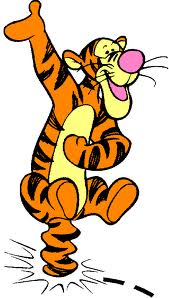 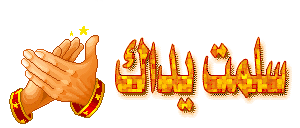 ث
ت
ب
أ
د
خ
ح
ج
س
ز
ر
ذ
انتقل للمرحلة التالية
ن
ب
ل
لـ
أ
ط
ض
ص
ش
ف
غ
ع
ظ
م
ل
ك
ق
قالَ عَنْهُ رسولُ الله صَلى اللهُ عَلَيْهِ وَسَلم بِأَنَهُ يُغْني عَن الطَعامِ وَالشَرابِ وَهُوَ مِن مُشْتَقات الحَليبِ.
ي
و
هـ
ن
ء
حاول مرة أخرى
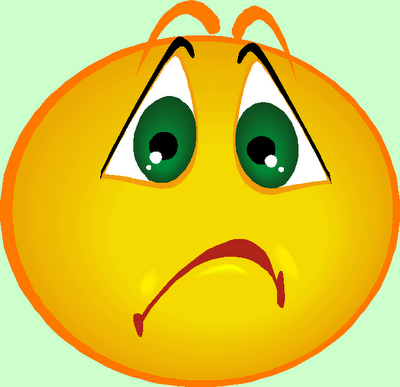 إجابة خاطئة
حاول مرة أخرى
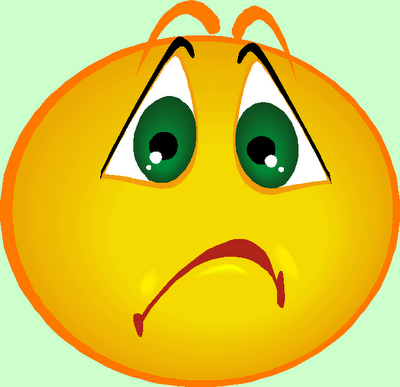 إجابة خاطئة
حاول مرة أخرى
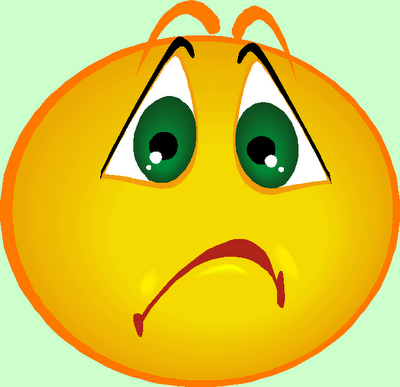 إجابة خاطئة
حاول مرة أخرى
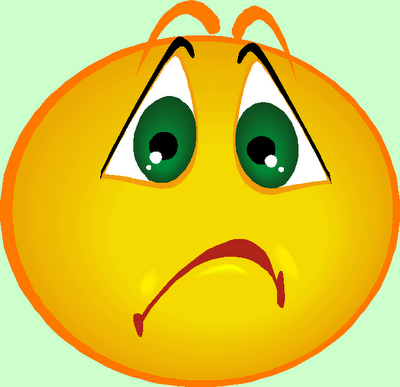 إجابة خاطئة
حاول مرة أخرى
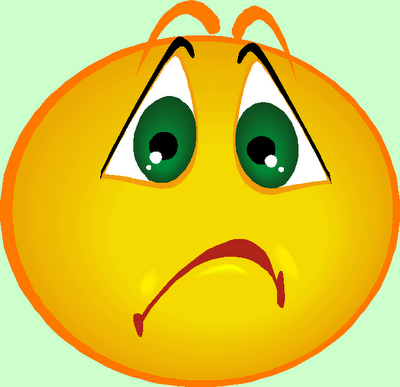 إجابة خاطئة
حاول مرة أخرى
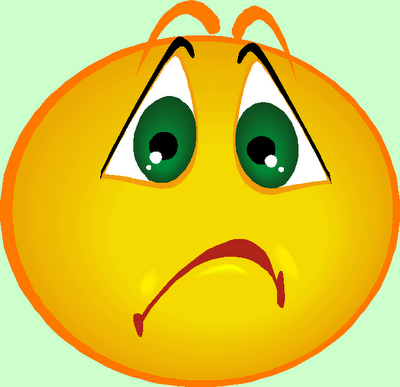 إجابة خاطئة
حاول مرة أخرى
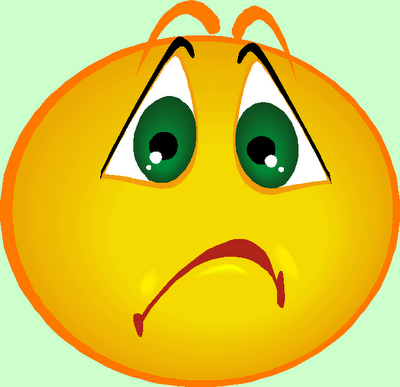 إجابة خاطئة
المرحلة الحادية عشر
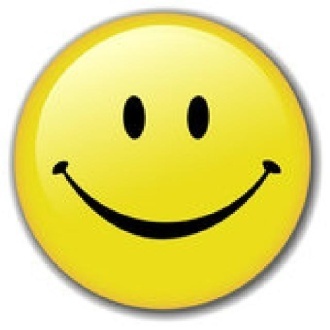 بالتوفيق
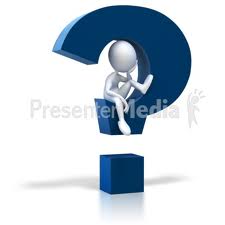 ث
ت
ب
أ
د
خ
ح
ج
س
ز
ر
ذ
لـ
أ
ط
ض
ص
ش
ف
غ
ع
ظ
م
ل
ك
ق
أُصنَعُ مِن القَمْحِ، ولا تتلذّذون بأكْلَ الحُمُصِ بِدوني، وَيوجَد مِني الْوانٌ: ابيض، واسْمَر فَمَنْ أنا ؟
ي
و
هـ
ن
ء
ث
ت
ب
أ
د
خ
ح
ج
س
ز
ر
ذ
خ
لـ
أ
ط
ض
ص
ش
ف
غ
ع
ظ
م
ل
ك
ق
أُصنَعُ مِن القَمْحِ، ولا تتلذّذون بأكْلَ الحُمُصِ بِدوني، وَيوجَد مِني الْوانٌ: ابيض، واسْمَر فَمَنْ أنا ؟
ي
و
هـ
ن
ء
ث
ت
ب
أ
د
خ
ح
ج
ش
ز
ر
ذ
ب
لـ
أ
ط
ض
ص
س
ف
غ
ع
ظ
م
ل
ك
ق
أُصنَعُ مِن القَمْحِ، ولا تتلذّذون بأكْلَ الحُمُصِ بِدوني، وَيوجَد مِني الْوانٌ: ابيض، واسْمَر فَمَنْ أنا ؟
ي
و
هـ
ن
ء
ث
ت
ب
أ
د
خ
ح
ج
س
ز
ر
ذ
ز
لـ
أ
ط
ض
ص
ش
ف
غ
ع
ظ
م
ل
ك
ق
أُصنَعُ مِن القَمْحِ، ولا تتلذّذون بأكْلَ الحُمُصِ بِدوني، وَيوجَد مِني الْوانٌ: ابيض، واسْمَر فَمَنْ أنا ؟
ي
و
هـ
ن
ء
ث
ت
ب
أ
د
خ
ح
ج
س
ز
ر
ذ
ب
خ
لـ
أ
ط
ض
ص
ش
ف
غ
ع
ظ
م
ل
ك
ق
أُصنَعُ مِن القَمْحِ، ولا تتلذّذون بأكْلَ الحُمُصِ بِدوني، وَيوجَد مِني الْوانٌ: ابيض، واسْمَر فَمَنْ أنا ؟
ي
و
هـ
ن
ء
ث
ت
ب
أ
د
خ
ح
ج
س
ز
ر
ذ
ز
خ
لـ
أ
ط
ض
ص
ش
ف
غ
ع
ظ
م
ل
ك
ق
أُصنَعُ مِن القَمْحِ، ولا تتلذّذون بأكْلَ الحُمُصِ بِدوني، وَيوجَد مِني الْوانٌ: ابيض، واسْمَر فَمَنْ أنا ؟
ي
و
هـ
ن
ء
ث
ت
ب
أ
د
خ
ح
ج
س
ز
ر
ذ
ز
ب
لـ
أ
ط
ض
ص
ش
ف
غ
ع
ظ
م
ل
ك
ق
أُصنَعُ مِن القَمْحِ، ولا تتلذّذون بأكْلَ الحُمُصِ بِدوني، وَيوجَد مِني الْوانٌ: ابيض، واسْمَر فَمَنْ أنا ؟
ي
و
هـ
ن
ء
ث
ت
ب
أ
إنتهيت
د
خ
ح
ج
س
ز
ر
ذ
ز
ب
خ
لـ
أ
ط
ض
ص
ش
ف
غ
ع
ظ
م
ل
ك
ق
أُصنَعُ مِن القَمْحِ، ولا تتلذّذون بأكْلَ الحُمُصِ بِدوني، وَيوجَد مِني الْوانٌ: ابيض، واسْمَر فَمَنْ أنا ؟
ي
و
هـ
ن
ء
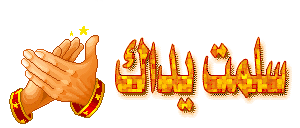 ث
ت
ب
أ
د
خ
ح
ج
س
ز
ر
ذ
انتقل للمرحلة التالية
ز
ب
خ
لـ
أ
ط
ض
ص
ش
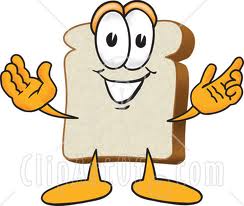 ف
غ
ع
ظ
م
ل
ك
ق
أُصنَعُ مِن القَمْحِ، ولا تتلذّذون بأكْلَ الحُمُصِ بِدوني، وَيوجَد مِني الْوانٌ: ابيض، واسْمَر فَمَنْ أنا ؟
ي
و
هـ
ن
ء
حاول مرة أخرى
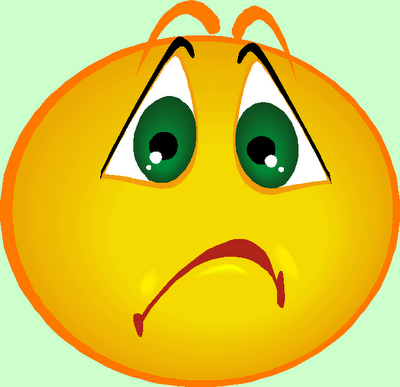 إجابة خاطئة
حاول مرة أخرى
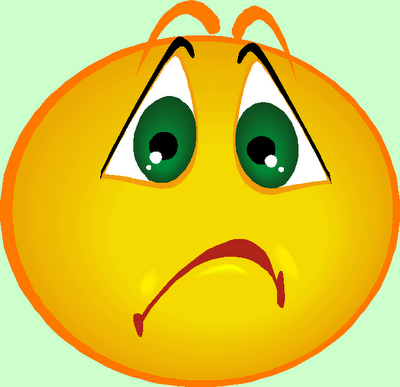 إجابة خاطئة
حاول مرة أخرى
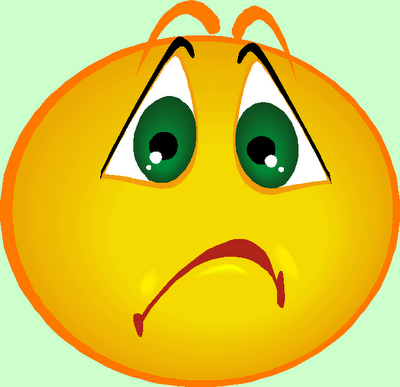 إجابة خاطئة
حاول مرة أخرى
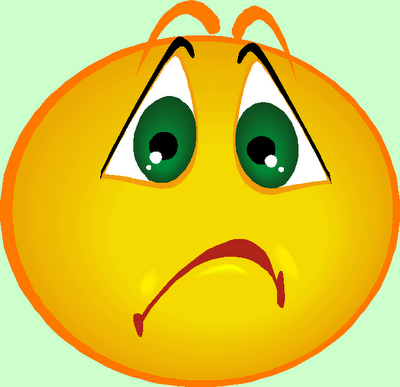 إجابة خاطئة
حاول مرة أخرى
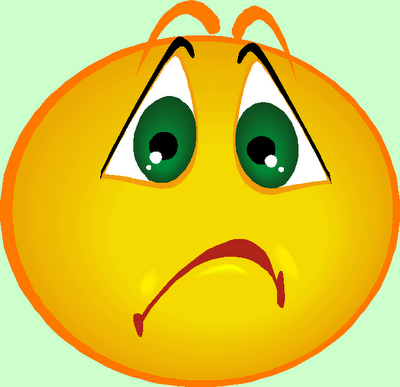 إجابة خاطئة
حاول مرة أخرى
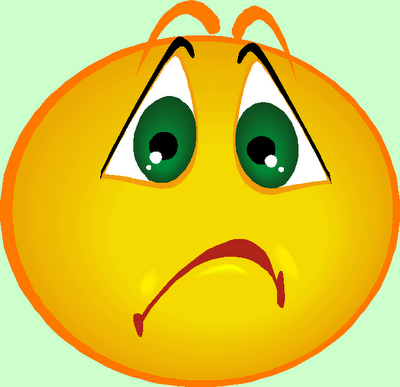 إجابة خاطئة
حاول مرة أخرى
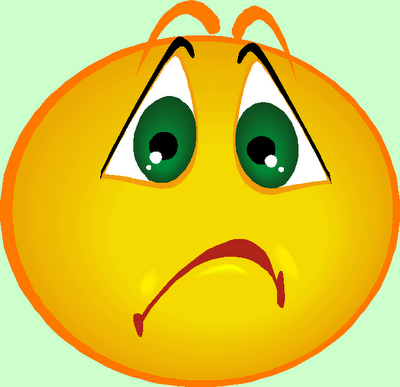 إجابة خاطئة
المرحلة الثانية عشر
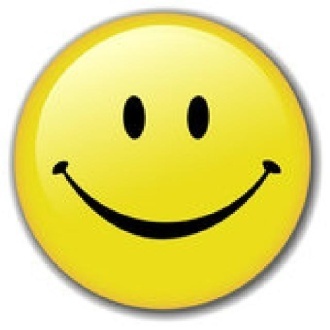 بالتوفيق
ث
ت
ب
أ
د
خ
ح
ج
س
ز
ر
ذ
لـ
أ
ط
ض
ص
ش
ف
غ
ع
ظ
م
ل
ك
ق
مَصْدَري مِن الحَيَواناتِ، لَوْني احْمَر، وَيَنْصَحونَ مَرْضى فَقْر الدَم بِأَكْلي وأنا لذيذٌ عِنْدَ الشِواء.
ي
و
هـ
ن
ء
ث
ت
ب
أ
د
خ
ح
ج
س
ز
ر
ذ
ل
لـ
أ
ط
ض
ص
ش
ف
غ
ع
ظ
م
ل
ك
ق
مَصْدَري مِن الحَيَواناتِ، لَوْني احْمَر، وَيَنْصَحونَ مَرْضى فَقْر الدَم بِأَكْلي وأنا لذيذٌ عِنْدَ الشِواء.
ي
و
هـ
ن
ء
ث
ت
ب
أ
د
خ
ح
ج
س
ز
ر
ذ
ح
لـ
أ
ط
ض
ص
ش
ف
غ
ع
ظ
م
ل
ك
ق
مَصْدَري مِن الحَيَواناتِ، لَوْني احْمَر، وَيَنْصَحونَ مَرْضى فَقْر الدَم بِأَكْلي وأنا لذيذٌ عِنْدَ الشِواء.
ي
و
هـ
ن
ء
ث
ت
ب
أ
د
خ
ح
ج
س
ز
ر
ذ
و
لـ
أ
ط
ض
ص
ش
ف
غ
ع
ظ
م
ل
ك
ق
مَصْدَري مِن الحَيَواناتِ، لَوْني احْمَر، وَيَنْصَحونَ مَرْضى فَقْر الدَم بِأَكْلي وأنا لذيذٌ عِنْدَ الشِواء.
ي
و
هـ
ن
ء
ث
ت
ب
أ
د
خ
ح
ج
س
ز
ر
ذ
م
لـ
أ
ط
ض
ص
ش
ف
غ
ع
ظ
م
ل
ك
ق
مَصْدَري مِن الحَيَواناتِ، لَوْني احْمَر، وَيَنْصَحونَ مَرْضى فَقْر الدَم بِأَكْلي وأنا لذيذٌ عِنْدَ الشِواء.
ي
و
هـ
ن
ء
ث
ت
ب
أ
د
خ
ح
ج
س
ز
ر
ذ
ح
ل
لـ
أ
ط
ض
ص
ش
ف
غ
ع
ظ
م
ل
ك
ق
مَصْدَري مِن الحَيَواناتِ، لَوْني احْمَر، وَيَنْصَحونَ مَرْضى فَقْر الدَم بِأَكْلي وأنا لذيذٌ عِنْدَ الشِواء.
ي
و
هـ
ن
ء
ث
ت
ب
أ
د
خ
ح
ج
س
ز
ر
ذ
و
ل
لـ
أ
ط
ض
ص
ش
ف
غ
ع
ظ
م
ل
ك
ق
مَصْدَري مِن الحَيَواناتِ، لَوْني احْمَر، وَيَنْصَحونَ مَرْضى فَقْر الدَم بِأَكْلي وأنا لذيذٌ عِنْدَ الشِواء.
ي
و
هـ
ن
ء
ث
ت
ب
أ
د
خ
ح
ج
س
ز
ر
ذ
م
ل
لـ
أ
ط
ض
ص
ش
ف
غ
ع
ظ
م
ل
ك
ق
مَصْدَري مِن الحَيَواناتِ، لَوْني احْمَر، وَيَنْصَحونَ مَرْضى فَقْر الدَم بِأَكْلي وأنا لذيذٌ عِنْدَ الشِواء.
ي
و
هـ
ن
ء
ث
ت
ب
أ
د
خ
ح
ج
س
ز
ر
ذ
و
ح
لـ
أ
ط
ض
ص
ش
ف
غ
ع
ظ
م
ل
ك
ق
مَصْدَري مِن الحَيَواناتِ، لَوْني احْمَر، وَيَنْصَحونَ مَرْضى فَقْر الدَم بِأَكْلي وأنا لذيذٌ عِنْدَ الشِواء.
ي
و
هـ
ن
ء
ث
ت
ب
أ
د
خ
ح
ج
س
ز
ر
ذ
م
و
لـ
أ
ط
ض
ص
ش
ف
غ
ع
ظ
م
ل
ك
ق
مَصْدَري مِن الحَيَواناتِ، لَوْني احْمَر، وَيَنْصَحونَ مَرْضى فَقْر الدَم بِأَكْلي وأنا لذيذٌ عِنْدَ الشِواء.
ي
و
هـ
ن
ء
ث
ت
ب
أ
د
خ
ح
ج
س
ز
ر
ذ
م
ح
لـ
أ
ط
ض
ص
ش
ف
غ
ع
ظ
م
ل
ك
ق
مَصْدَري مِن الحَيَواناتِ، لَوْني احْمَر، وَيَنْصَحونَ مَرْضى فَقْر الدَم بِأَكْلي وأنا لذيذٌ عِنْدَ الشِواء.
ي
و
هـ
ن
ء
ث
ت
ب
أ
د
خ
ح
ج
س
ز
ر
ذ
و
ح
ل
لـ
أ
ط
ض
ص
ش
ف
غ
ع
ظ
م
ل
ك
ق
مَصْدَري مِن الحَيَواناتِ، لَوْني احْمَر، وَيَنْصَحونَ مَرْضى فَقْر الدَم بِأَكْلي وأنا لذيذٌ عِنْدَ الشِواء.
ي
و
هـ
ن
ء
ث
ت
ب
أ
د
خ
ح
ج
س
ز
ر
ذ
م
ح
ل
لـ
أ
ط
ض
ص
ش
ف
غ
ع
ظ
م
ل
ك
ق
مَصْدَري مِن الحَيَواناتِ، لَوْني احْمَر، وَيَنْصَحونَ مَرْضى فَقْر الدَم بِأَكْلي وأنا لذيذٌ عِنْدَ الشِواء.
ي
هـ
و
ن
ء
ث
ت
ب
أ
د
خ
ح
ج
س
ز
ر
ذ
م
و
ل
لـ
أ
ط
ض
ص
ش
ف
غ
ع
ظ
م
ل
ك
ق
مَصْدَري مِن الحَيَواناتِ، لَوْني احْمَر، وَيَنْصَحونَ مَرْضى فَقْر الدَم بِأَكْلي وأنا لذيذٌ عِنْدَ الشِواء.
ي
و
هـ
ن
ء
ث
ت
ب
أ
د
خ
ح
ج
س
ز
ر
ذ
م
و
ح
لـ
أ
ط
ض
ص
ش
ف
غ
ع
ظ
م
ل
ك
ق
مَصْدَري مِن الحَيَواناتِ، لَوْني احْمَر، وَيَنْصَحونَ مَرْضى فَقْر الدَم بِأَكْلي وأنا لذيذٌ عِنْدَ الشِواء.
ي
و
هـ
ن
ء
ث
ت
ب
أ
إنتهيت
د
خ
ح
ج
س
ز
ر
ذ
م
و
ح
ل
لـ
أ
ط
ض
ص
ش
ف
غ
ع
ظ
م
ل
ك
ق
مَصْدَري مِن الحَيَواناتِ، لَوْني احْمَر، وَيَنْصَحونَ مَرْضى فَقْر الدَم بِأَكْلي وأنا لذيذٌ عِنْدَ الشِواء.
ي
و
هـ
ن
ء
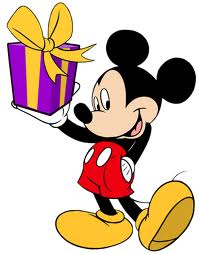 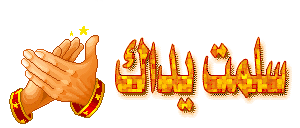 ث
ت
ب
أ
د
خ
ح
ج
س
ز
ر
ذ
مُباركأنهيت اللعبة بنجاح
م
و
ح
ل
لـ
أ
ط
ض
ص
ش
ف
غ
ع
ظ
م
ل
ك
ق
مَصْدَري مِن الحَيَواناتِ، لَوْني احْمَر، وَيَنْصَحونَ مَرْضى فَقْر الدَم بِأَكْلي وأنا لذيذٌ عِنْدَ الشِواء.
ي
و
هـ
ن
ء
حاول مرة أخرى
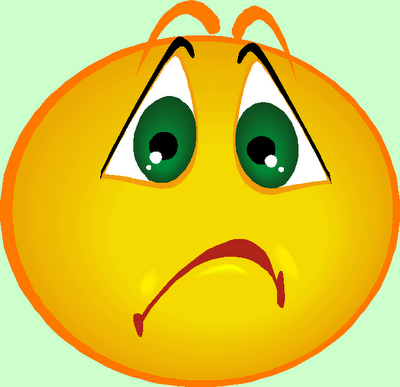 إجابة خاطئة
حاول مرة أخرى
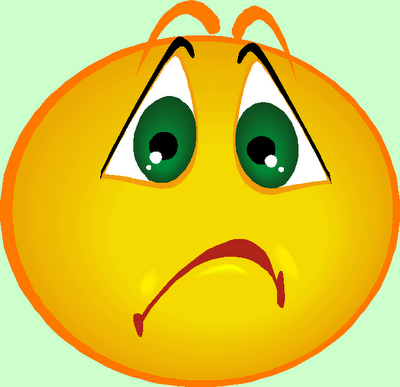 إجابة خاطئة
حاول مرة أخرى
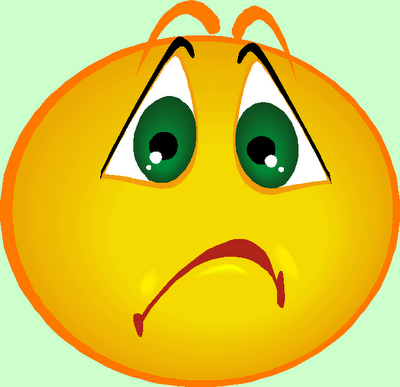 إجابة خاطئة
حاول مرة أخرى
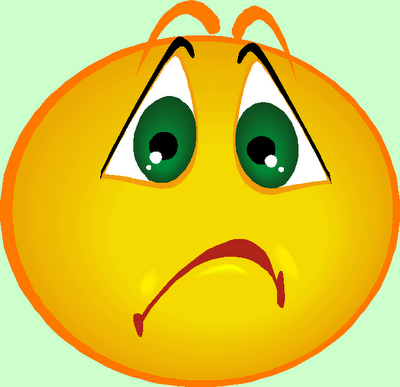 إجابة خاطئة
حاول مرة أخرى
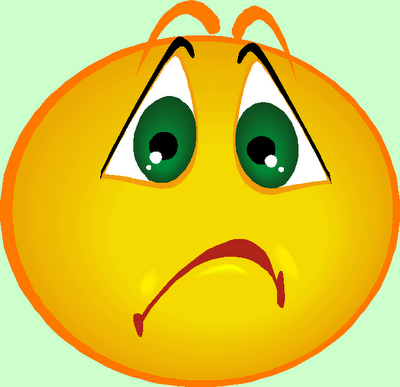 إجابة خاطئة
حاول مرة أخرى
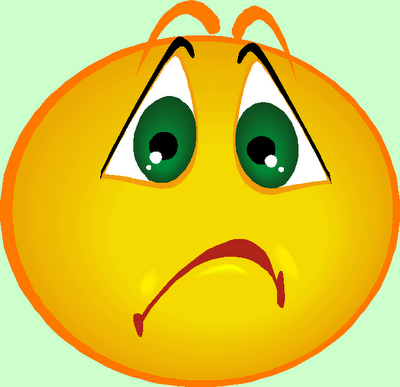 إجابة خاطئة
حاول مرة أخرى
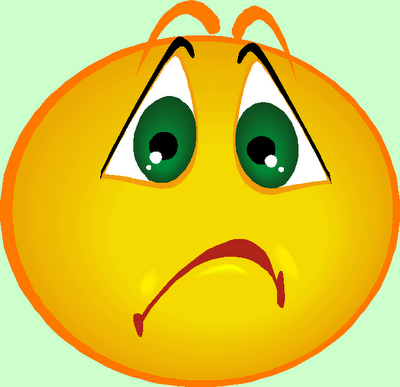 إجابة خاطئة
حاول مرة أخرى
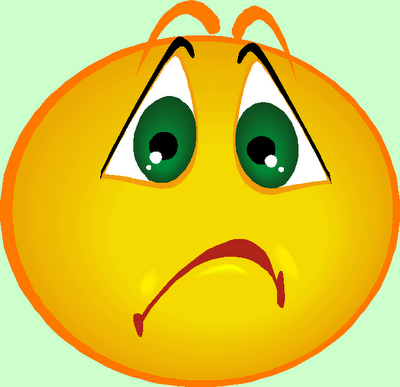 إجابة خاطئة
حاول مرة أخرى
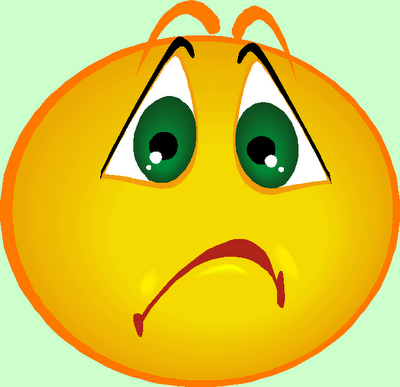 إجابة خاطئة
حاول مرة أخرى
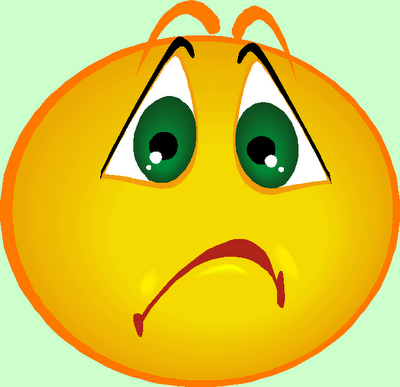 إجابة خاطئة
حاول مرة أخرى
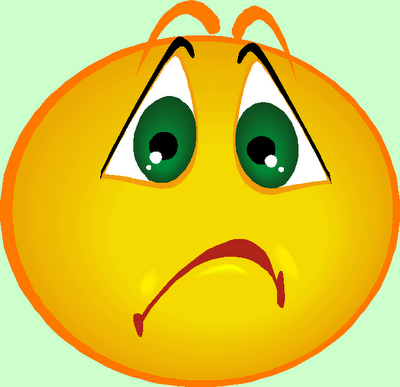 إجابة خاطئة
حاول مرة أخرى
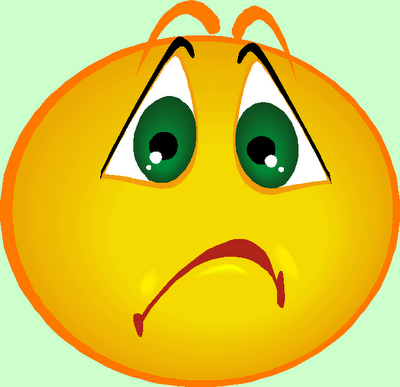 إجابة خاطئة
حاول مرة أخرى
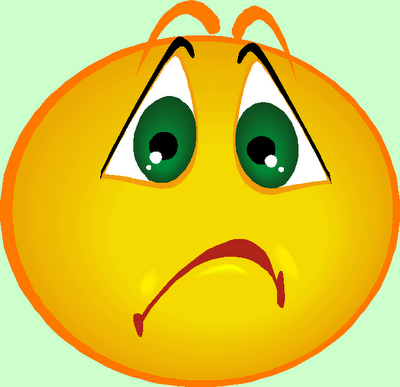 إجابة خاطئة
حاول مرة أخرى
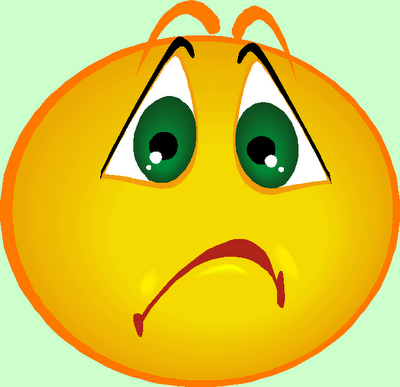 إجابة خاطئة
حاول مرة أخرى
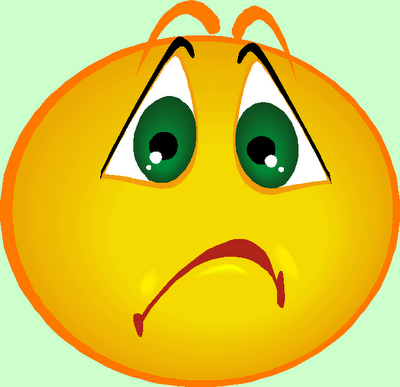 إجابة خاطئة
هدفنا تذكيركم أعزائي بـ
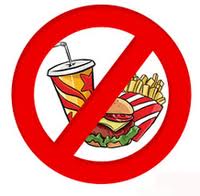 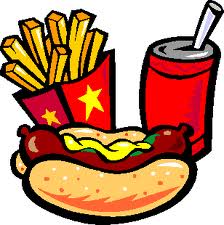 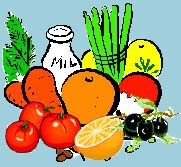 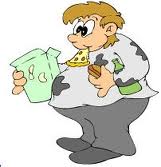 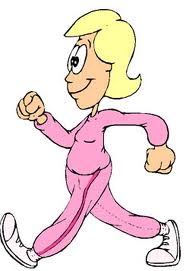 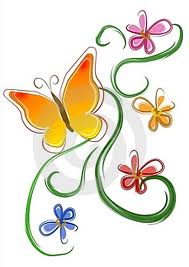 الأهداف
أن يفرق الطالب بين الأغذية الصحية وغير الصحية.
أن يتعرف الطالب إلى الغذاء السليم لبناء الجسم.
أن يدرك الطالب أهمية الغذاء السليم.
أن يميز الطالب الأغذية بمختلف أنواعها.
أن يتجنب الطالب الأغذية غير الصحية.
أن يدرك الطالب أهمية التنويع في الأطعمة.
أن يتعرف الطالب إلى مركبات الغذاء.
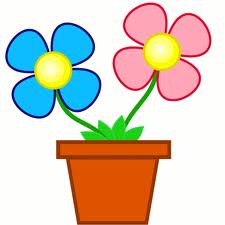 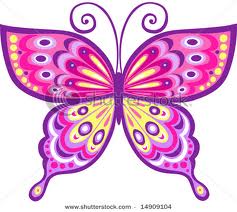 أن يقرأ الطالب التعليمات قبل البِدء بالحل. 
.أن يتعرف الطالب إلى مصادر الغذاء
 أن يستنتج الطالب أهمية وفوائد كل نوع من الأغذية.
أن يميز الطالب بين منتجات الحليب وغيرها.
أن يفرق الطالب بين الخضار والفواكه وانواعها.
أن يقيّم الطالب نجاعة عمله.
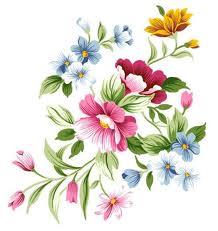 عزيزي الطالب، بعد الانتهاء من حل اللغز نذكرك بقصة مدينة الصحة، والتي أدركتَ من خلالها مدى التزام الناس بتناول الغذاء السليم والصحي، والذي يعمل على بناء الجسم ويمده بالطاقة والحيوية والنشاط، ويحميه من الأمراض ويجعله صحيحًا قويًّا، فلنتذكّر معًا بعض أحداث القصّة:
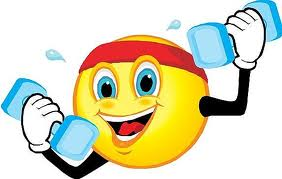 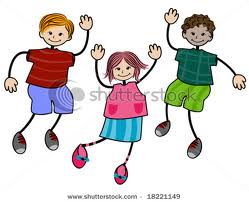 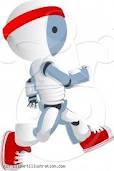 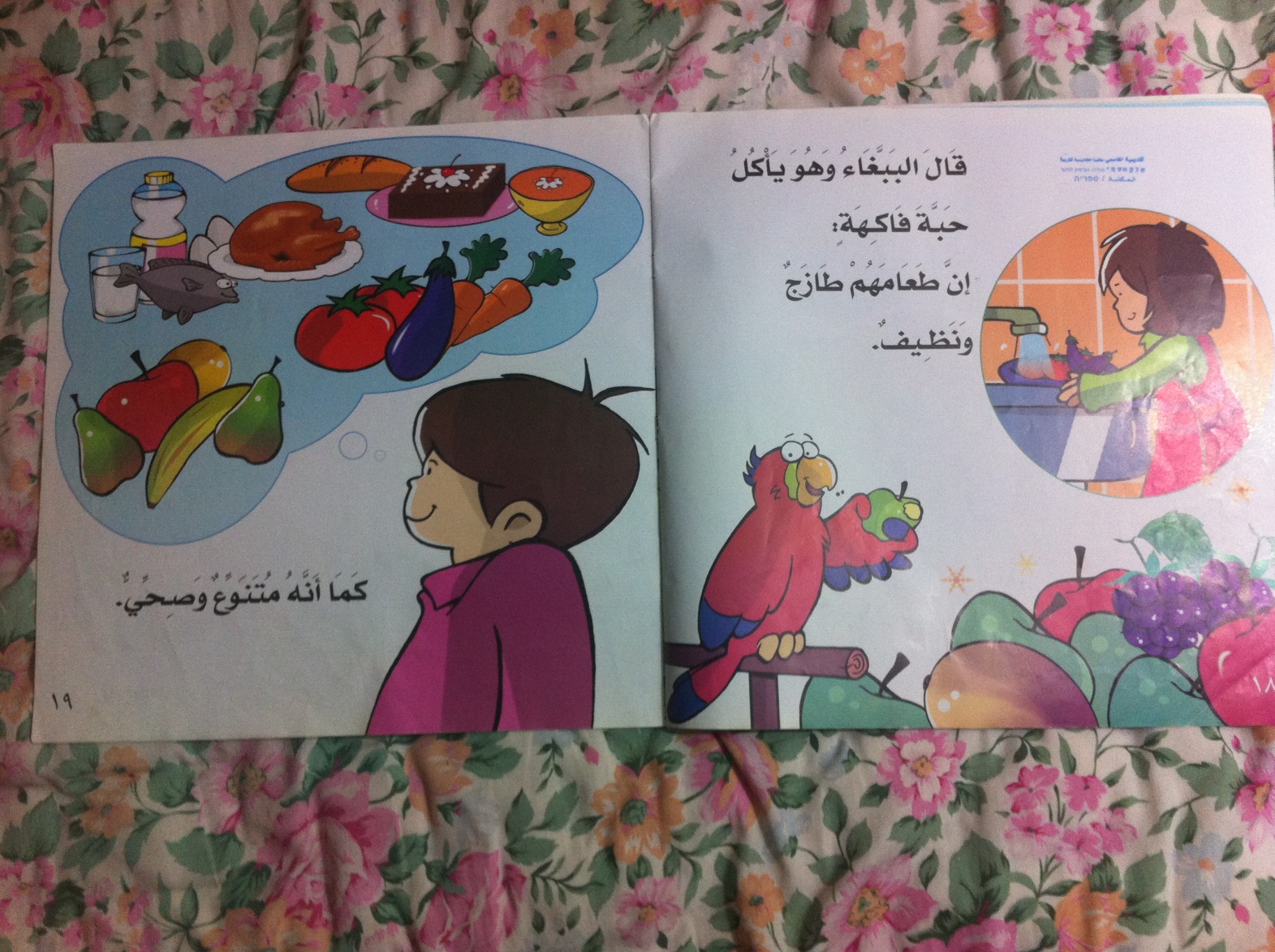 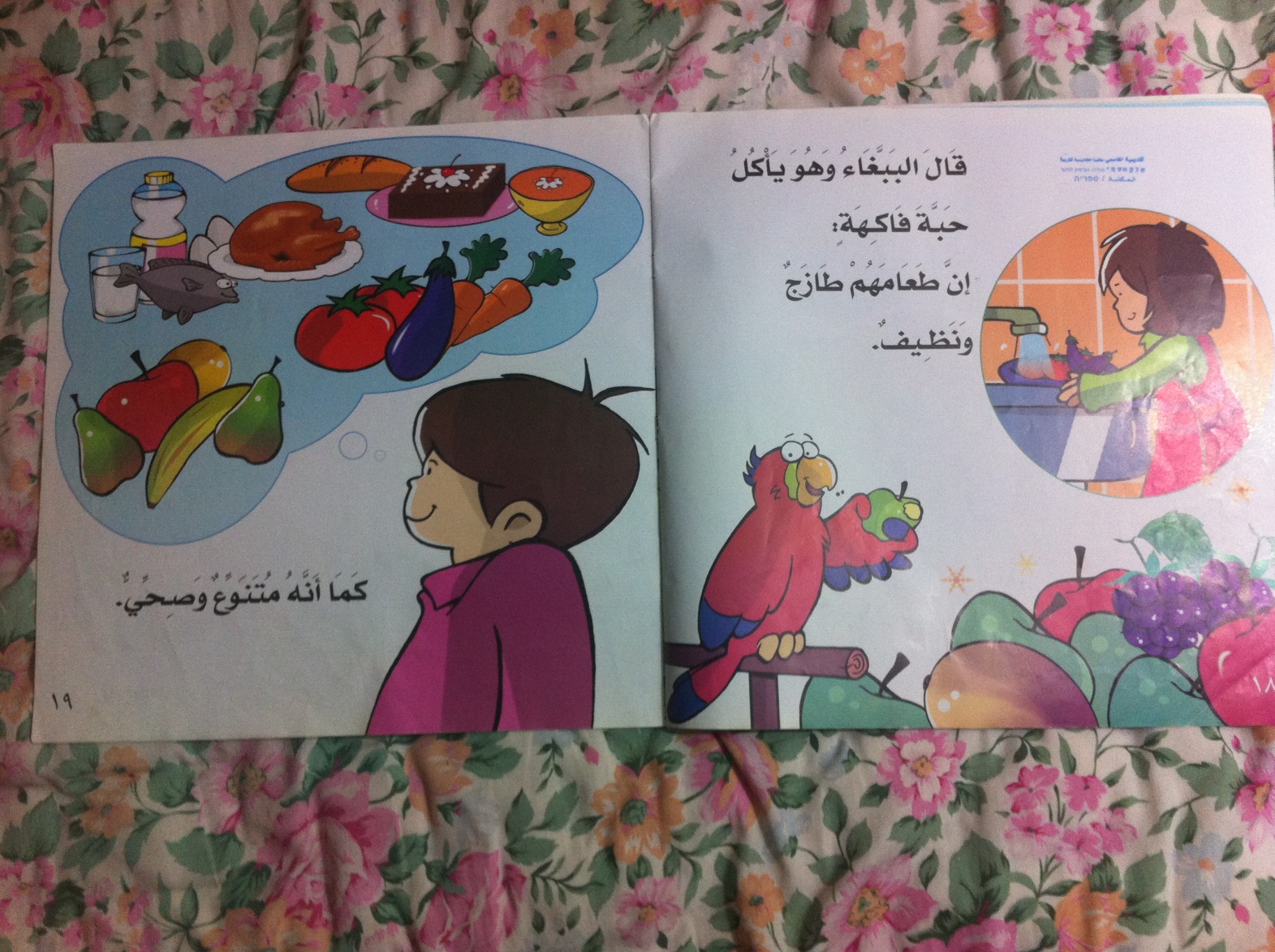 نأمل أنكم قد استمتعتم واستفدتم
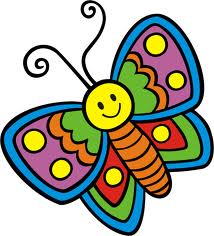 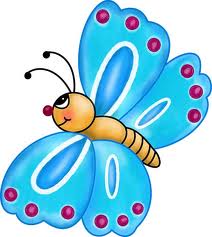